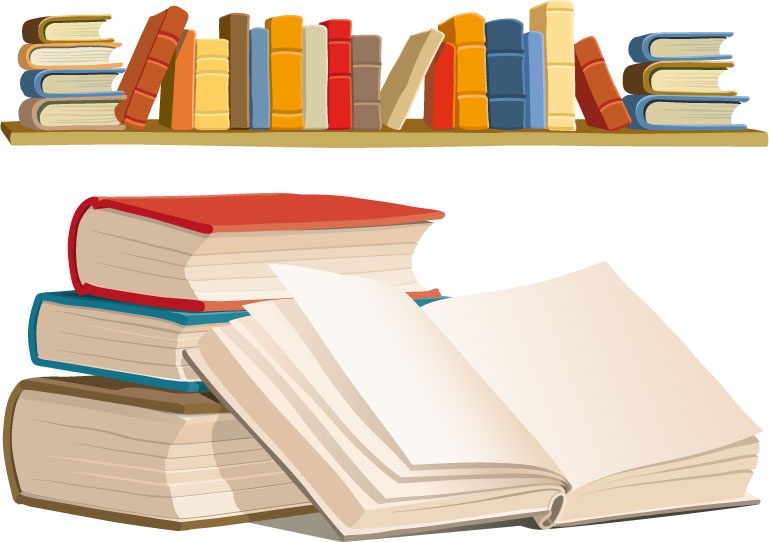 Презентация по практикеНа базе МАДОУ «Центр развития ребенка – детский сад № 212»
Выполнили:студенты СОЛОГ 41-14
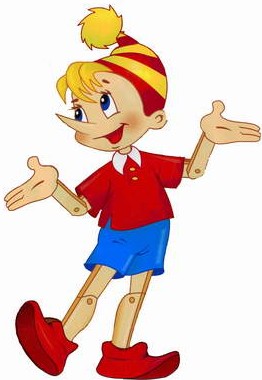 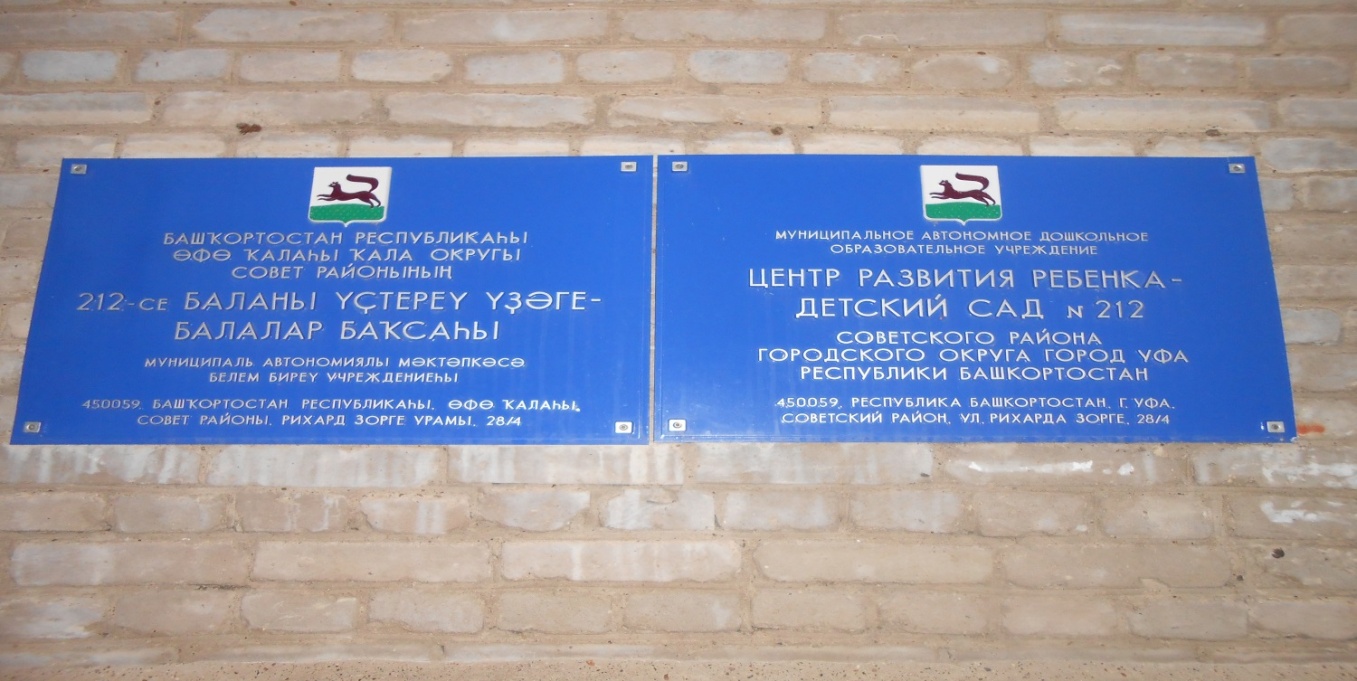 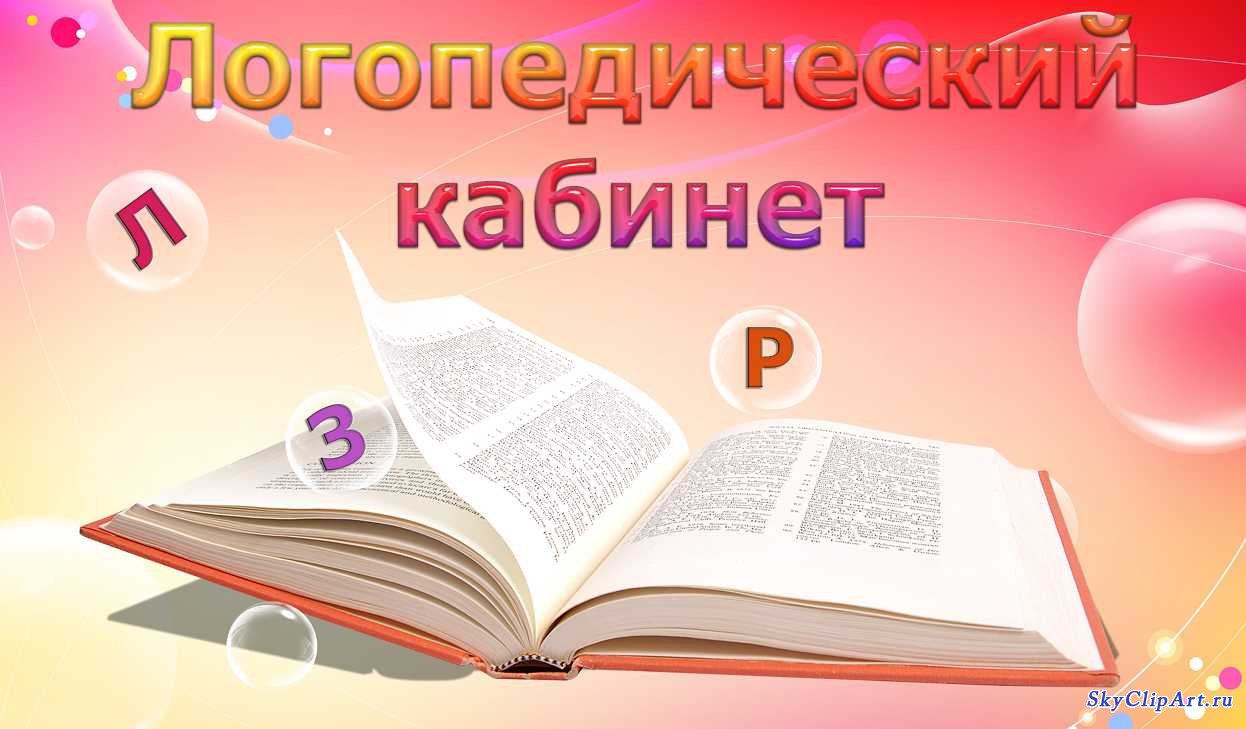 МАДОУ «Центр развития ребенка – детский сад № 212» расположена в Советском районе городского округа город Уфа по адресу улица Р.Зорге 28/4
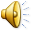 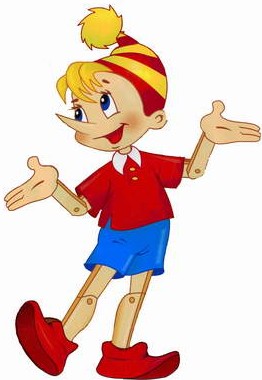 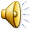 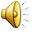 Есть за дверями,
                     в группе этой волшебный кабинет!
                       В нём звуки  произносят все
                     и здесь ошибок нет!
Вот наш Дом – наш детский сад
Что он для нас?
 Мы здесь живём!
Он учит нас всему – 
добру, любви и красоте.
Терпению, труду, мечте!
Он учит видеть знаний свет.
Прекрасней дома в мире нет!
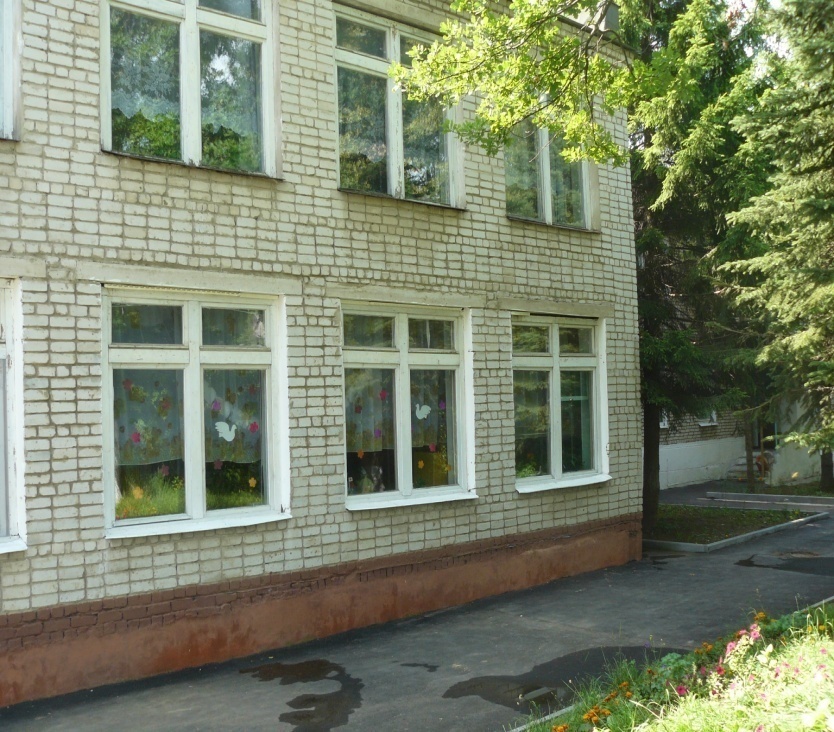 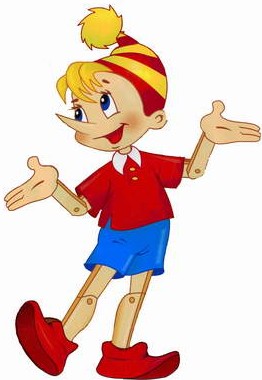 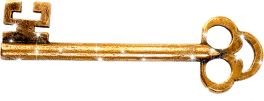 В
Г
Д
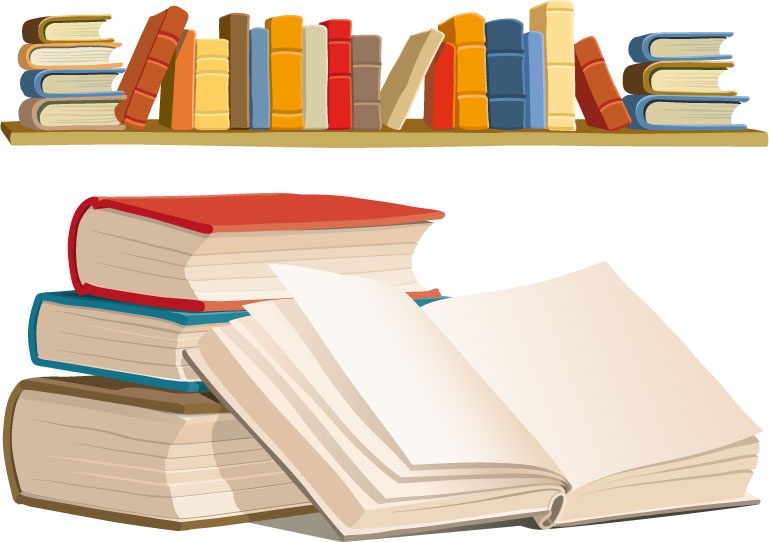 В ДОУ функционирует 2 группы компенсирующей направленности
В ДОУ работают специалисты:
- Инструктор по физической культуре
- Музыкальный руководитель
-Учителя-логопеды
- Педагог-психолог
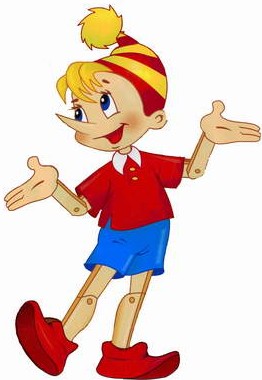 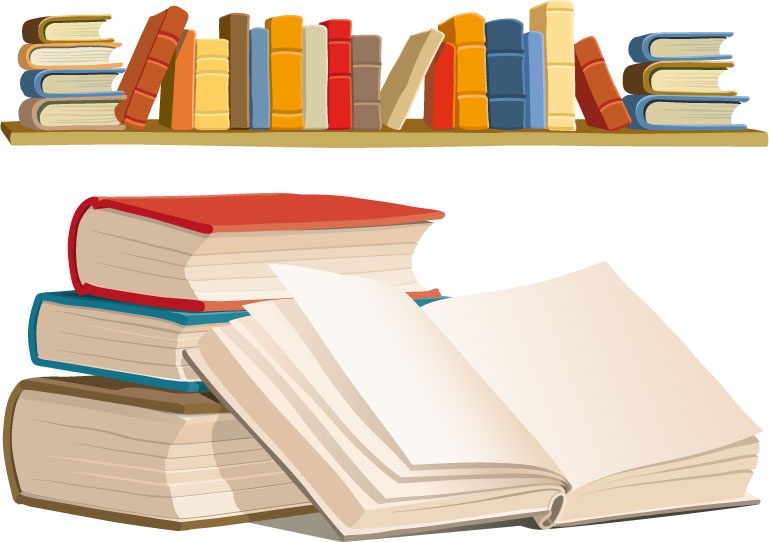 Из историиМАДОУ «ЦРР-детский сад № 212»Советского района городского округа город Уфа Р.Б
Детский сад № 212 функционирует с 28 ноября 1968г.    Открывала его Болдырева Александра Ивановна – «Отличник народного просвещения», наставник многих воспитателей, ставших в дальнейшем заведующими, старшими воспитателями.  
   С октября 2012г. в должности руководителя – Ибрагимова Резеда Шаукатовна.
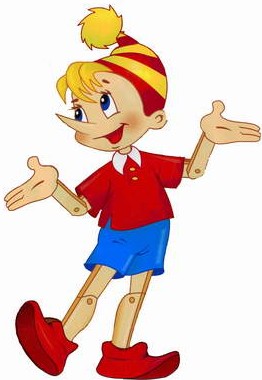 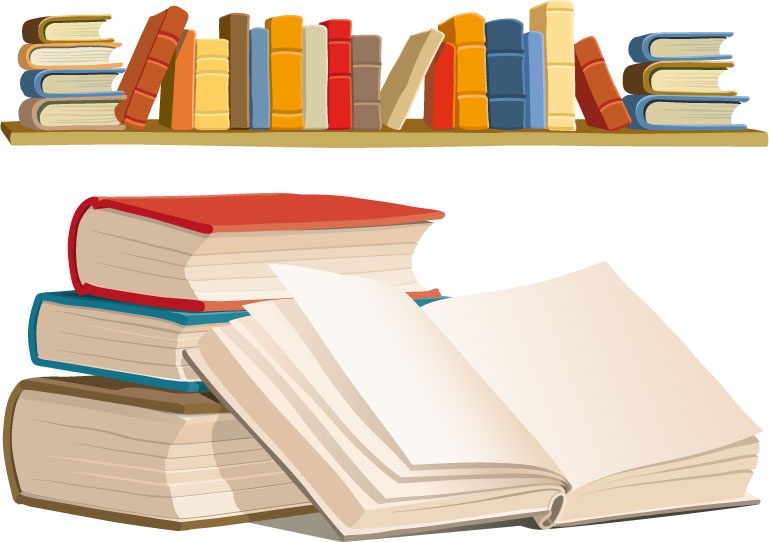 Количество педагогов: 
всего – 30 
Из них:  
заведующий –1            
старший воспитатель – 1
воспитатели – 23               
музыкальный руководитель – 2
учитель-логопед – 2                     
педагог-психолог – 1
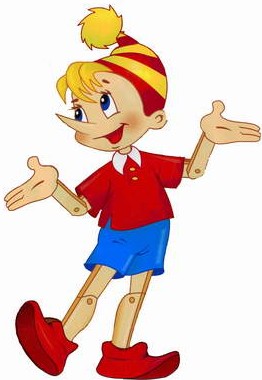 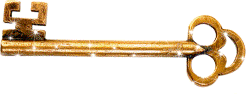 Е
Б
Г
А
В
Д
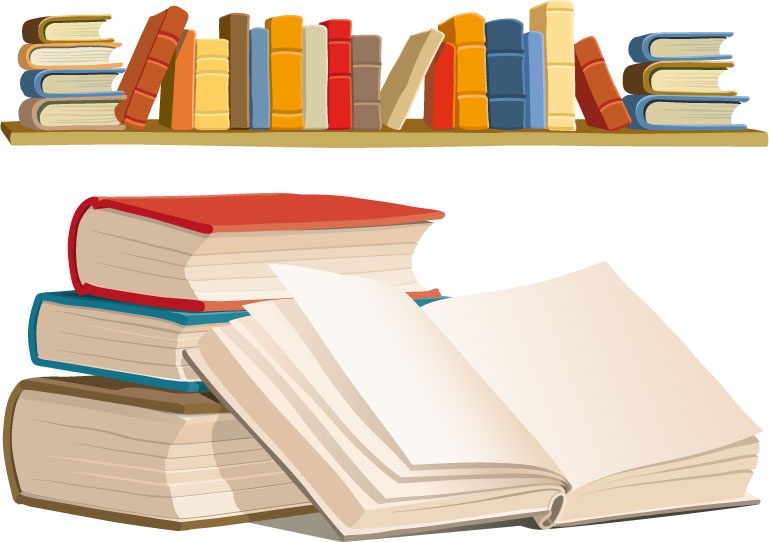 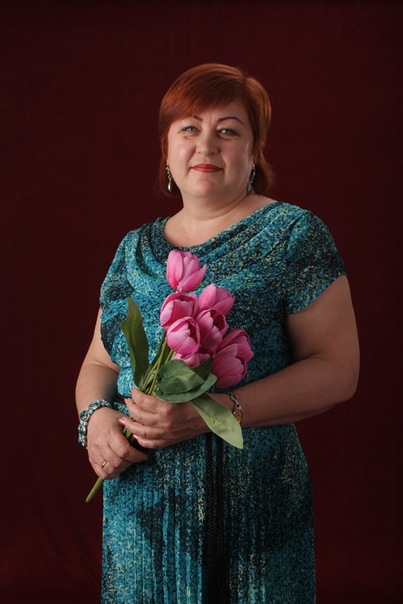 Открываем кабинет….
В нём хозяйка – логопед.
Кабинет свой очень любит!
Улыбнуться всем 
не забудет!
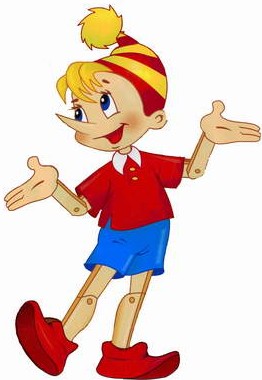 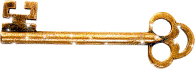 учитель - логопед
Е
Е
Е
Насырова Елена Геннадьевна
Г
Б
Д
В
А
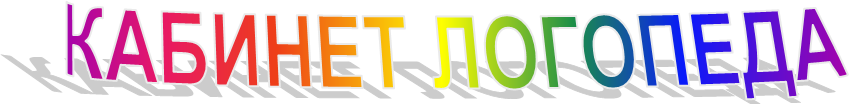 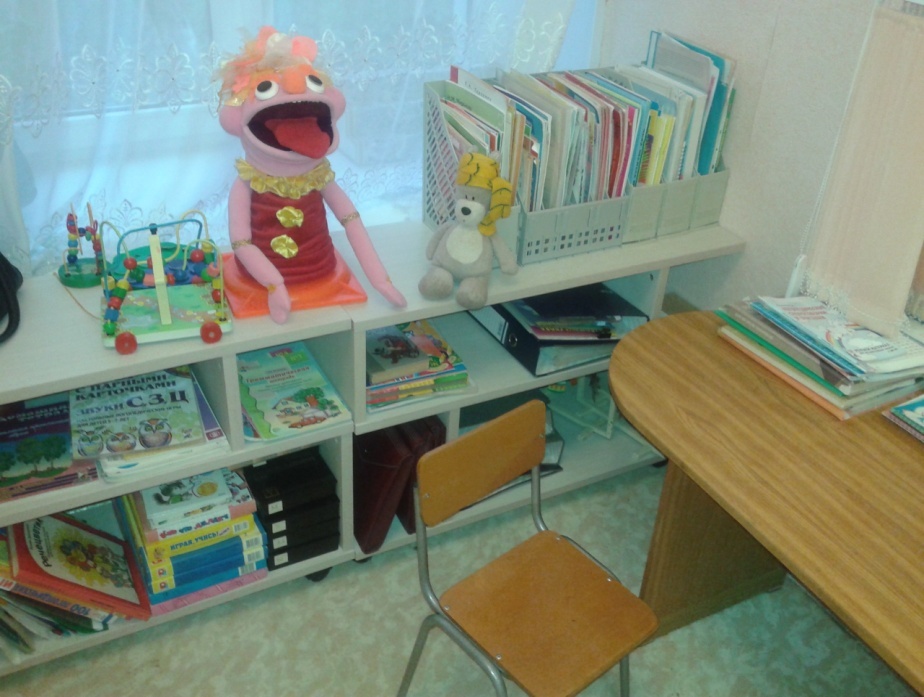 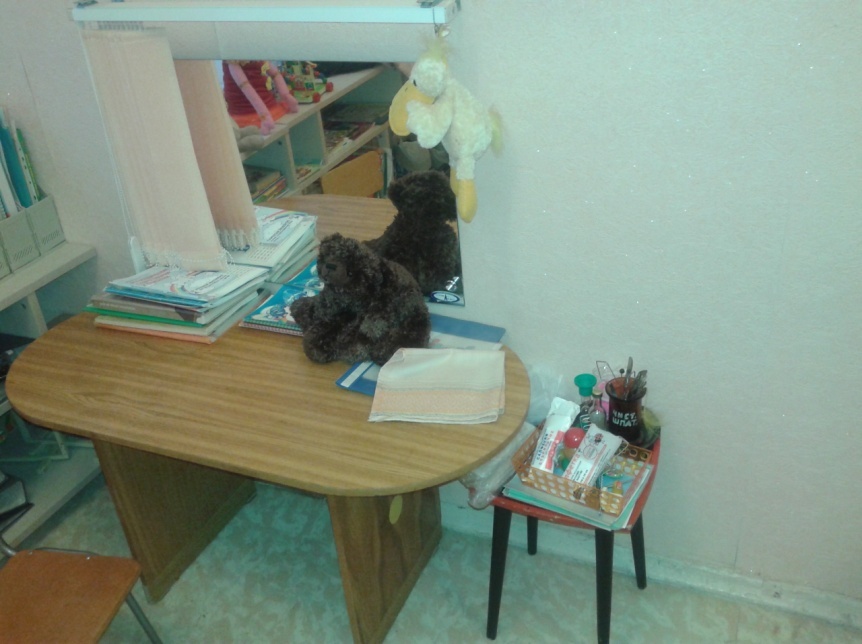 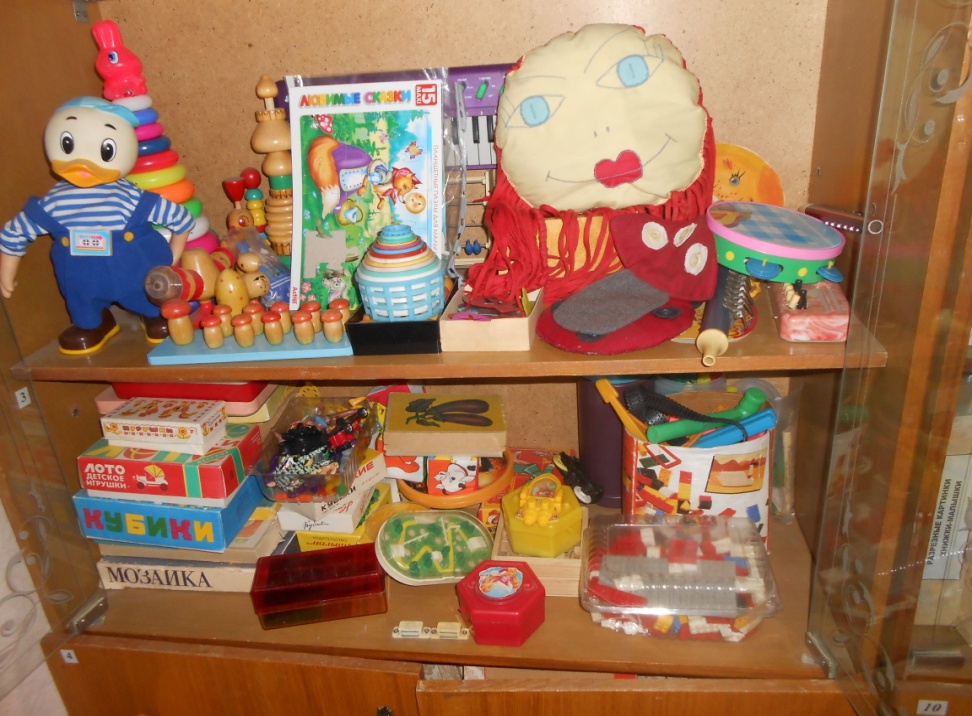 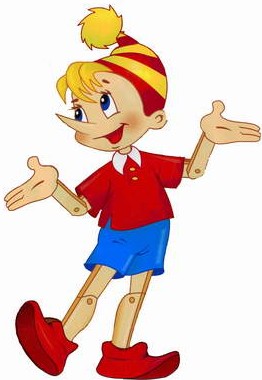 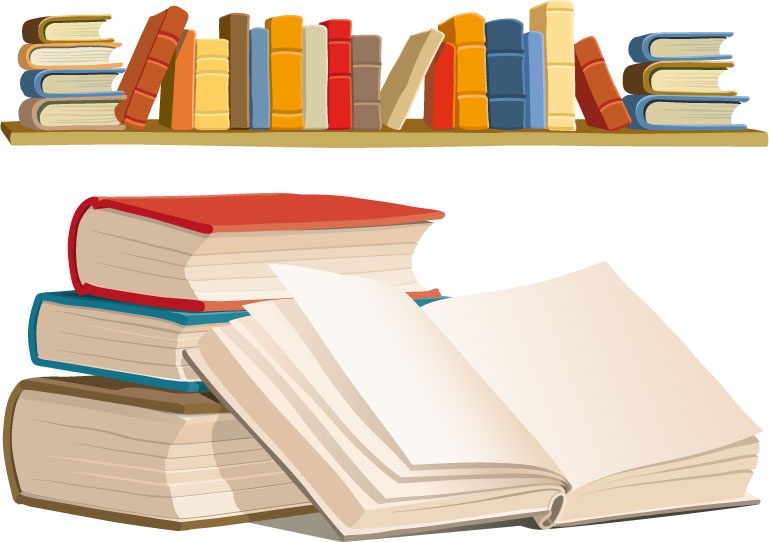 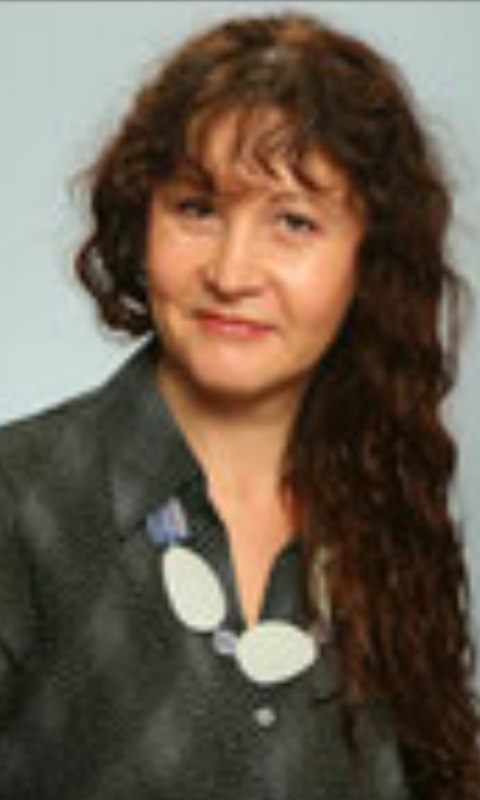 Атауллина Елена Талгатовнаучитель-логопед, высшая квалификационная категория, Медаль 
«100 лет профсоюзному движению»
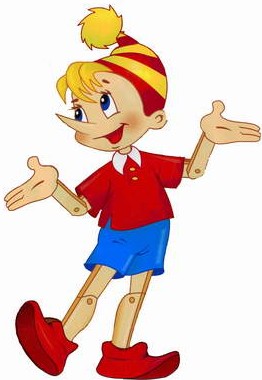 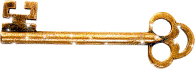 учитель - логопед
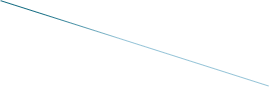 На базе ДОУ проводится практика по подготовке учителей-логопедов.В ходе практики нами были реализованы следующие задачи:
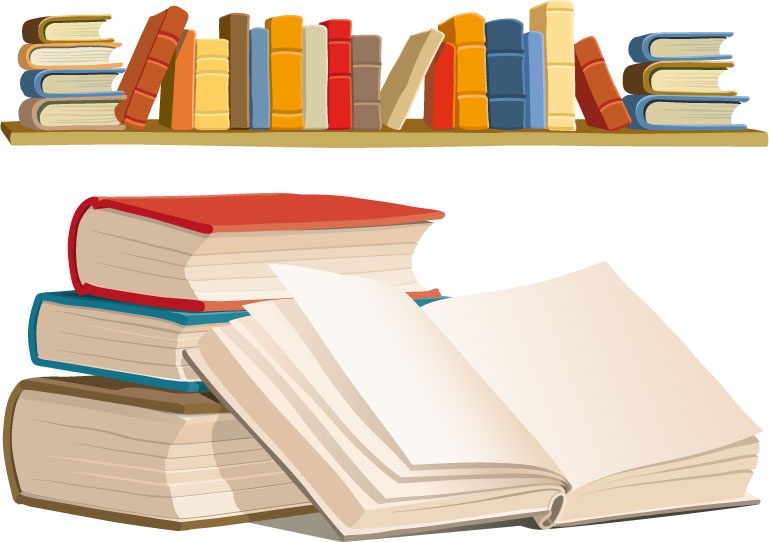 Знакомство со спецификой образовательного учреждения, с педагогическим коллективом, с условиями, созданными для воспитания и образования детей с ОНР. 

Знакомство с расписанием занятий, с детьми логопедической группы.

Знакомство с методической литературой, пособиями и оснащением логопедического кабинета.

Анализ медицинских и речевых карт.

Знакомство с тетрадями взаимодействия учителя-логопеда и воспитателей.

Знакомство с перспективным планированием, с разработанной программой занятий в логопедической группе.
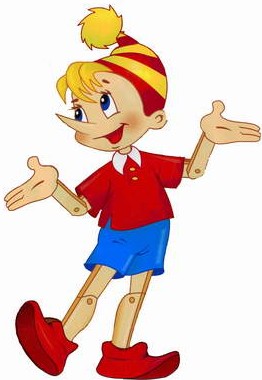 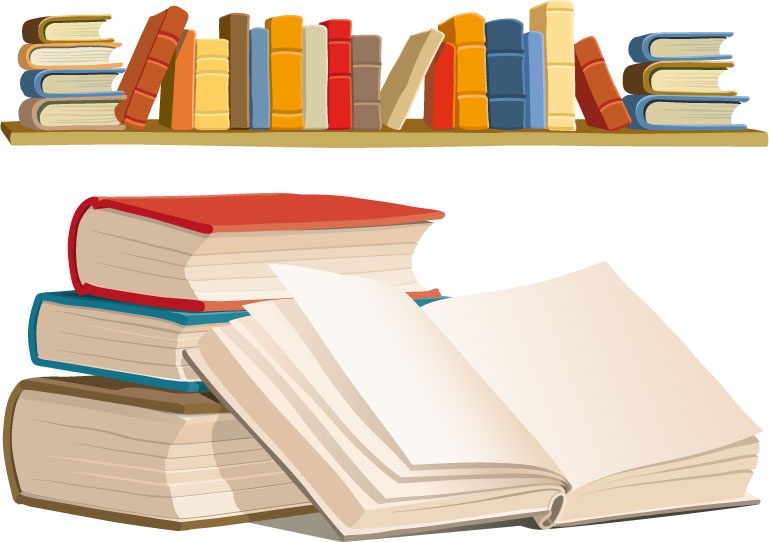 Логопедический уголок
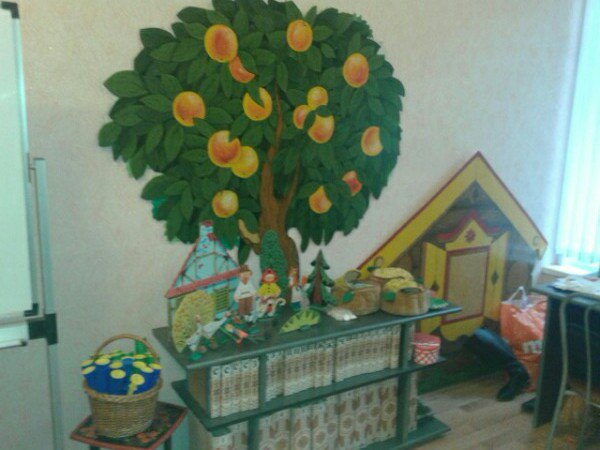 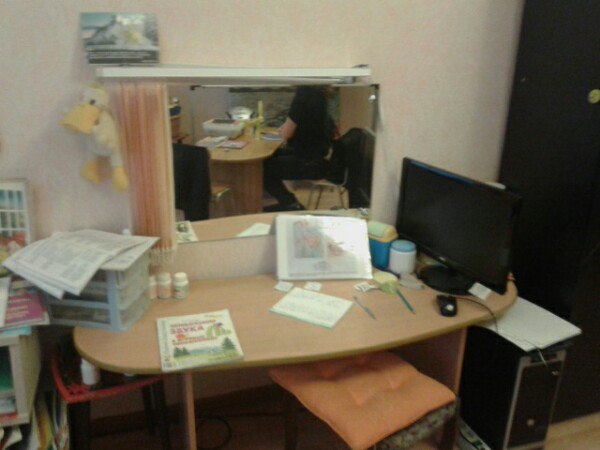 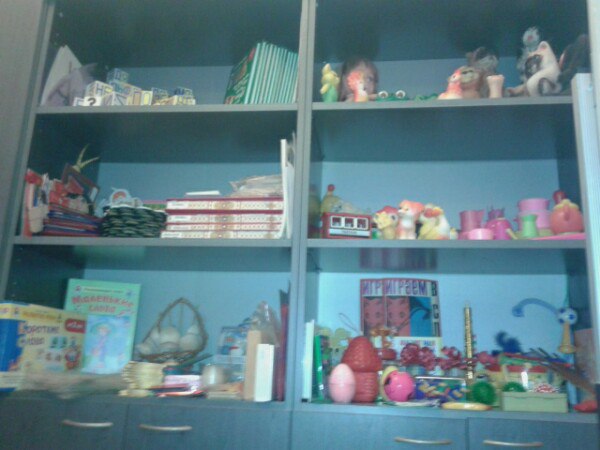 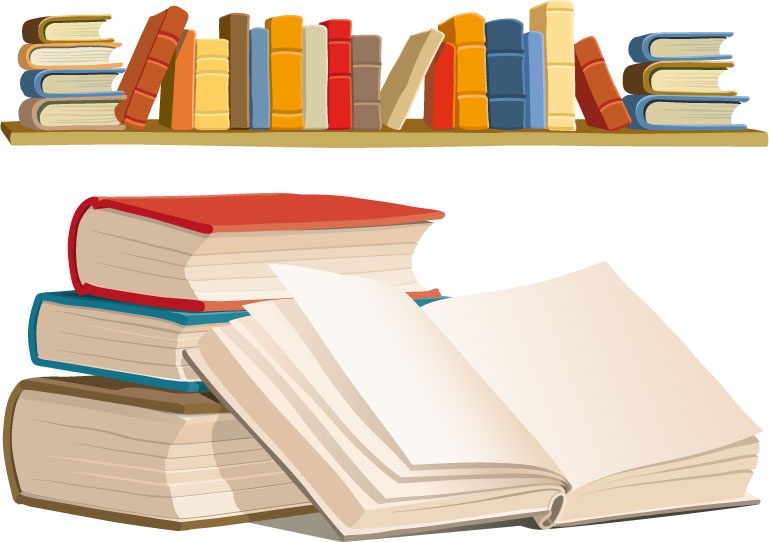 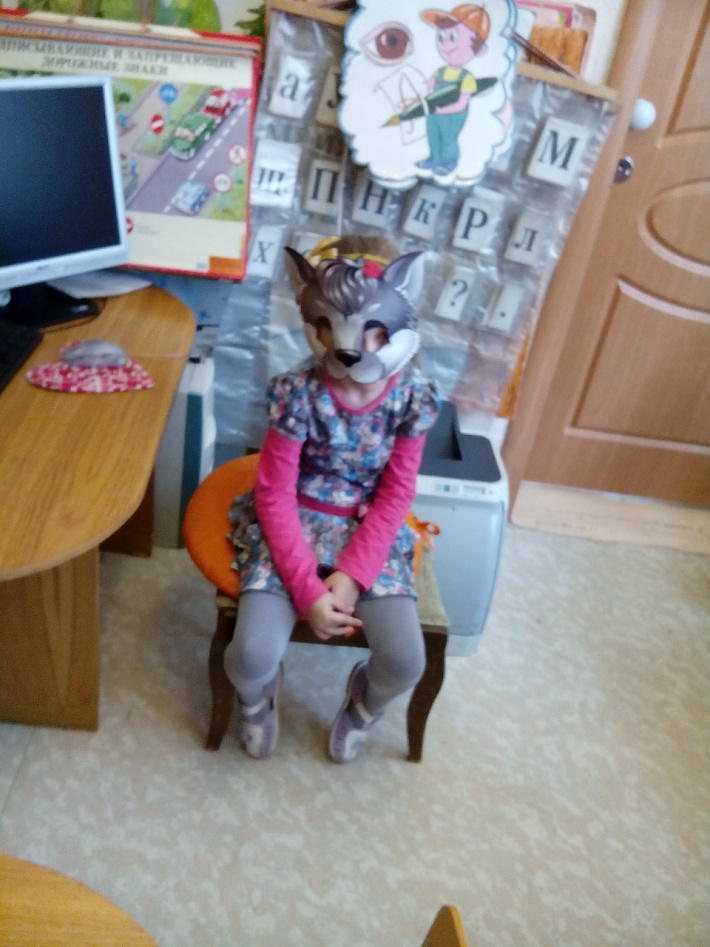 Есть в кабинете уголок рабочий:Здесь каждый день, почти до самой ночиПисали мы  конспекты и придумывали сказки,Разминки, упражнения, загадки.
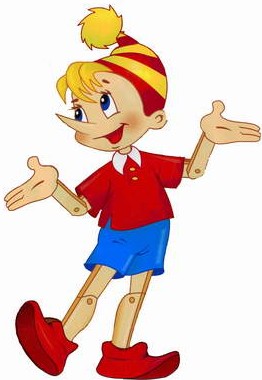 Г
В
Б
Д
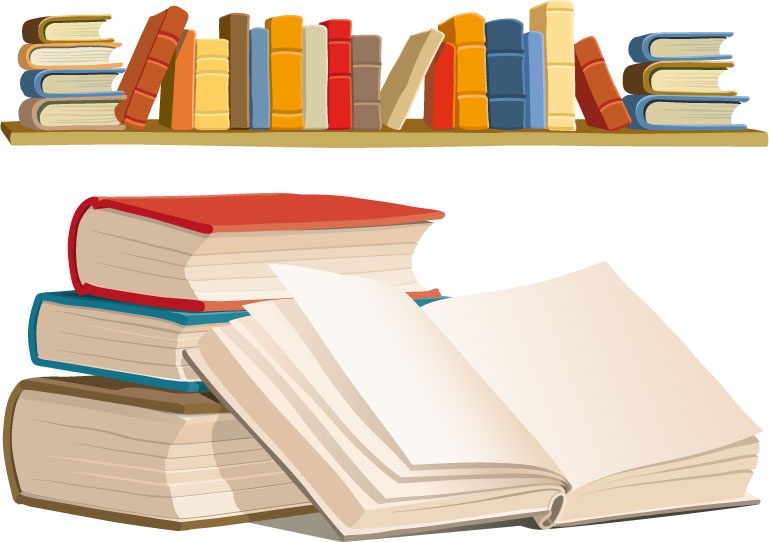 Каждым студентом проводятся логопедические обследования детей, используются различные наглядные пособия.
Составляются и в дальнейшем проводятся фронтальные, индивидуальные коррекционные занятия с детьми с ОНР.
Учащиеся принимают участие в оформлении наглядных пособий .
Каждым студентом проводится по одному индивидуальному и фронтальному итоговых логопедических занятия. Выполняется анализ проведенных занятий.
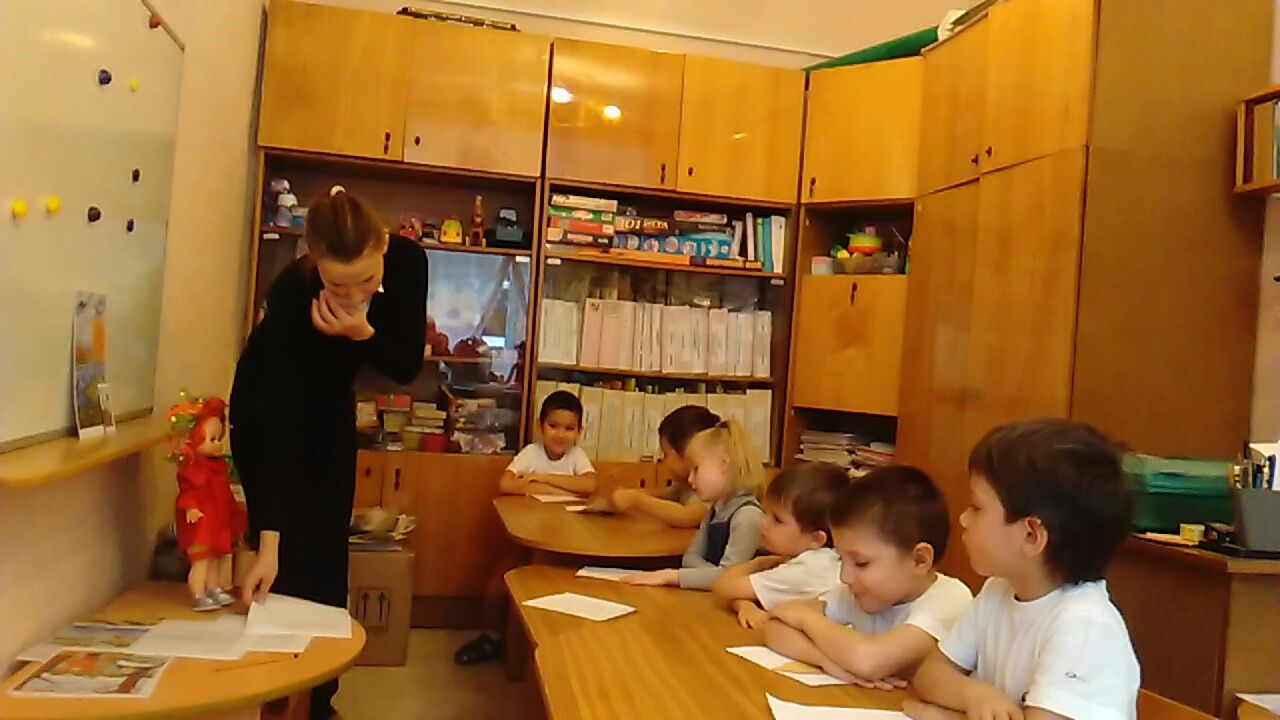 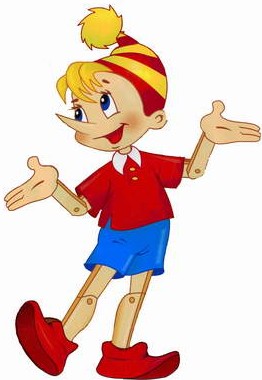 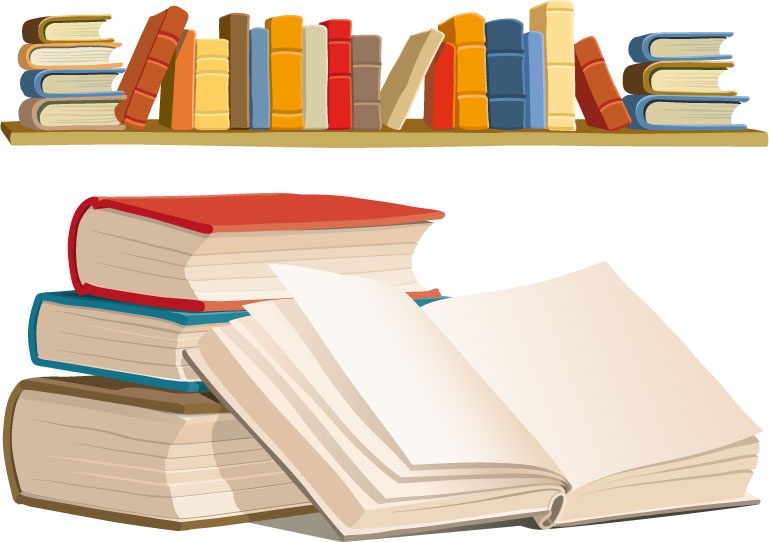 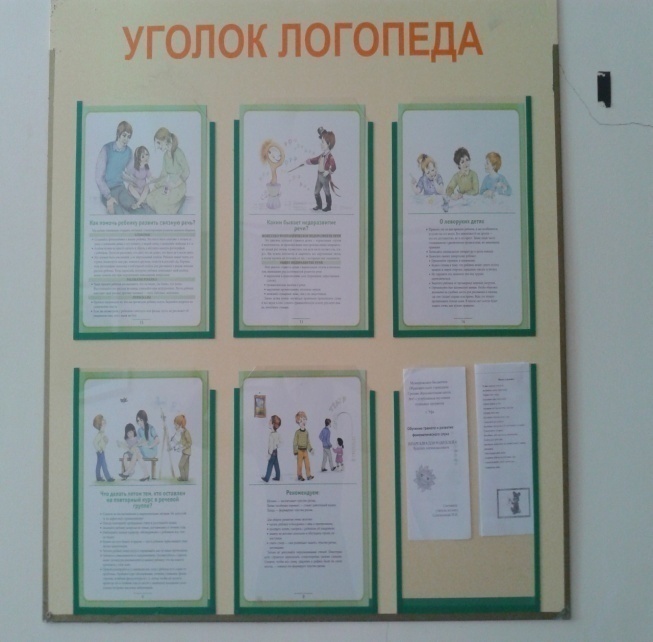 Родителям, педагогам мы помогаем,
Как детям их помочь определяем. 
Даем рекомендации, советы,
Читаем вместе мы журналы и газеты.
Проводим мы дискуссии и тесты,
Ведь для успеха надо всем                                      трудиться вместе.
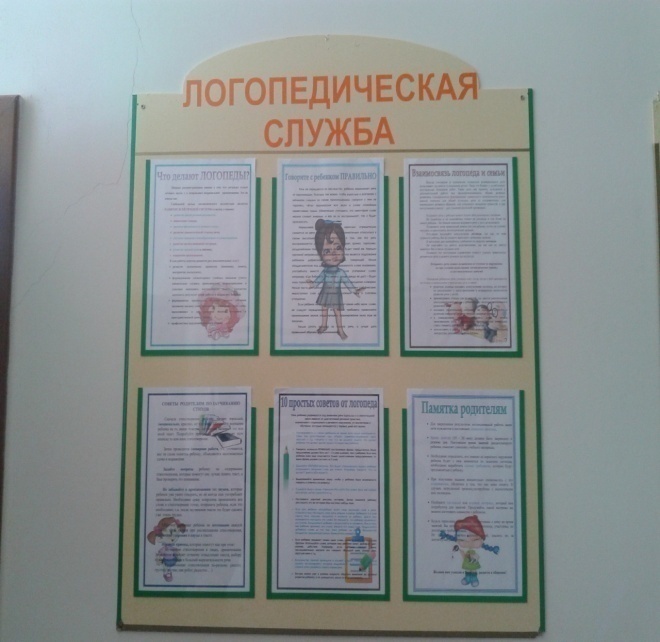 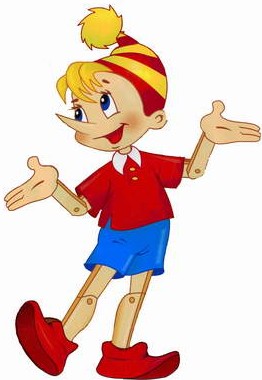 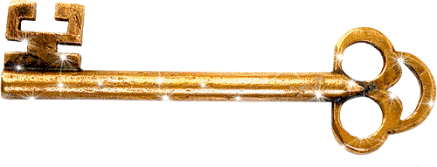 Г
В
Д
Б
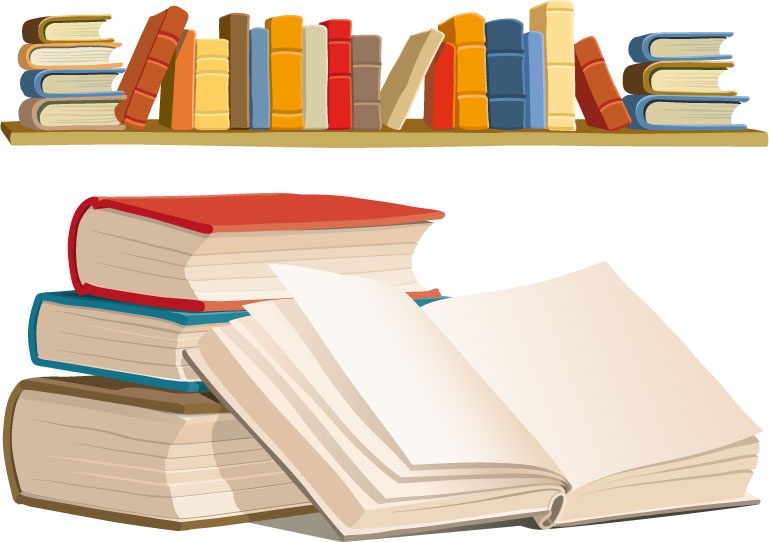 Любят кабинет все дети!Знают, что у логопеда,Не скучают, а играют,Недостатки исправляют.
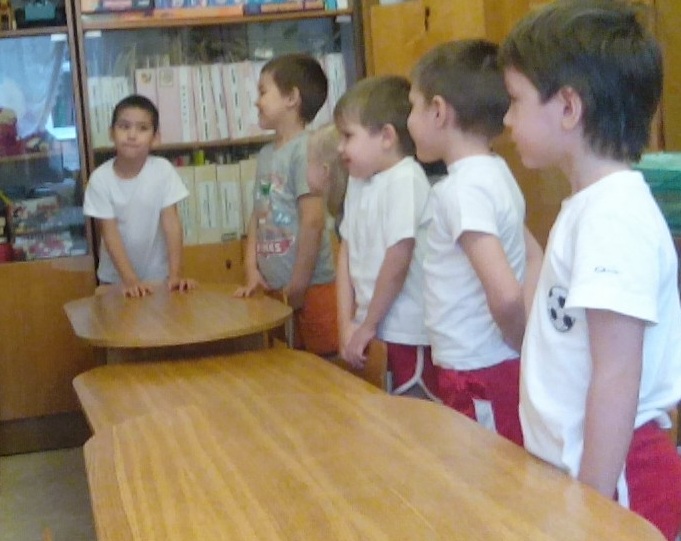 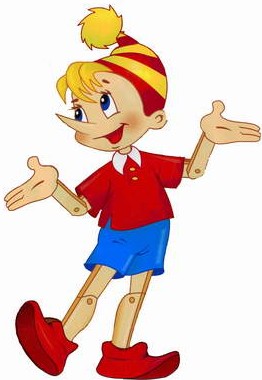 Отвечать чтоб не боялись, 
Говорить чтоб 
не стеснялись.
В
Г
Б
Д
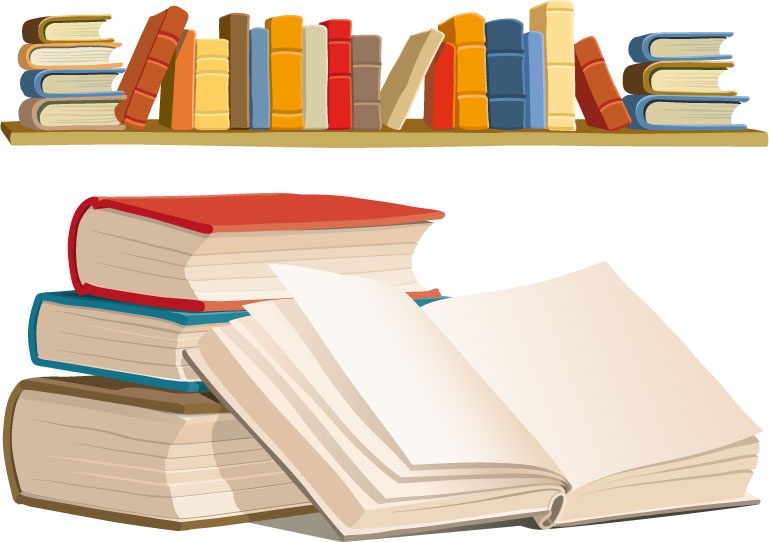 Игровая зона
Б
Г
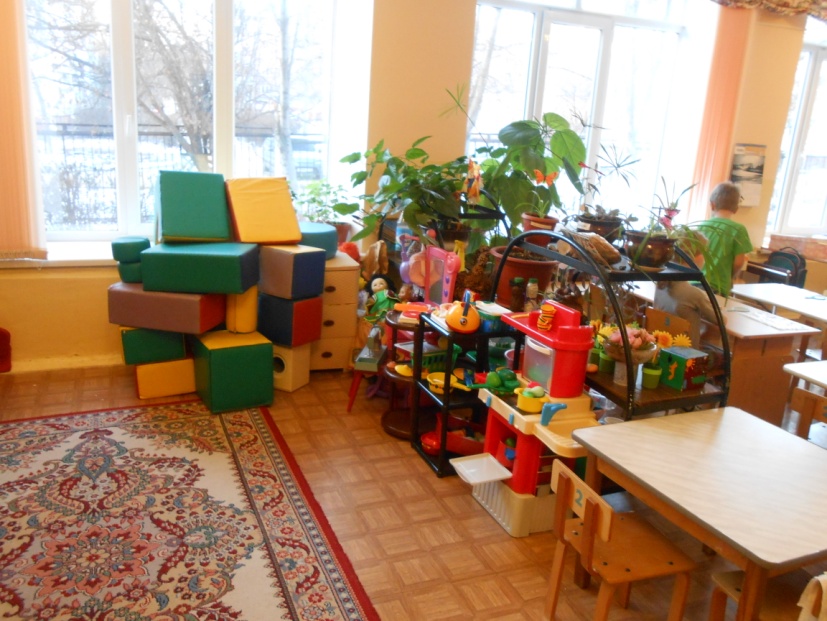 Г
Е
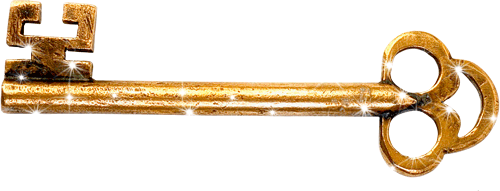 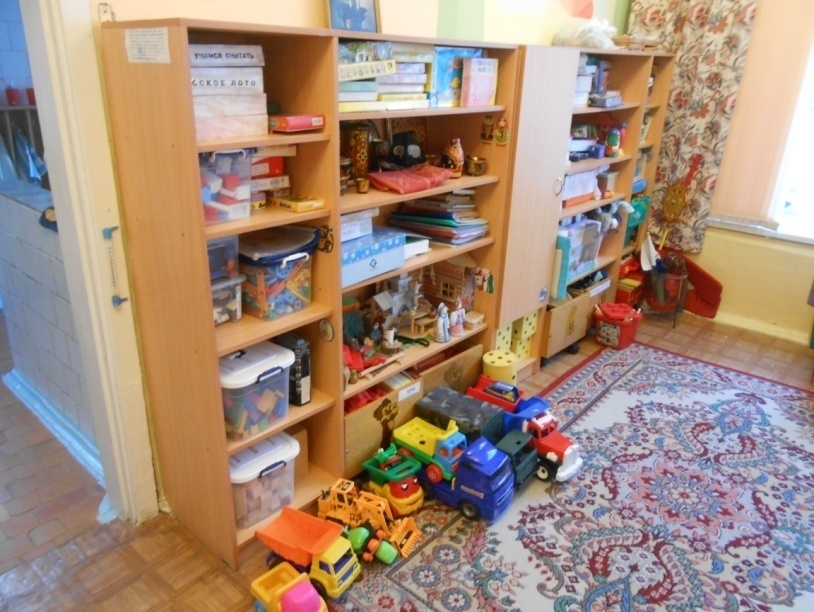 Е
Б
Б
Д
Д
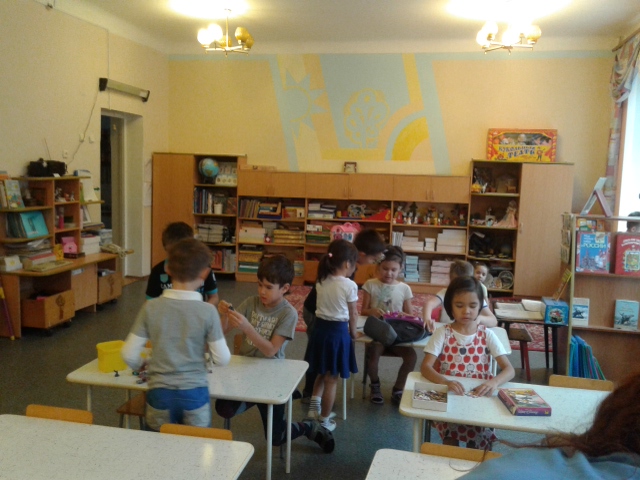 Е
Б
Д
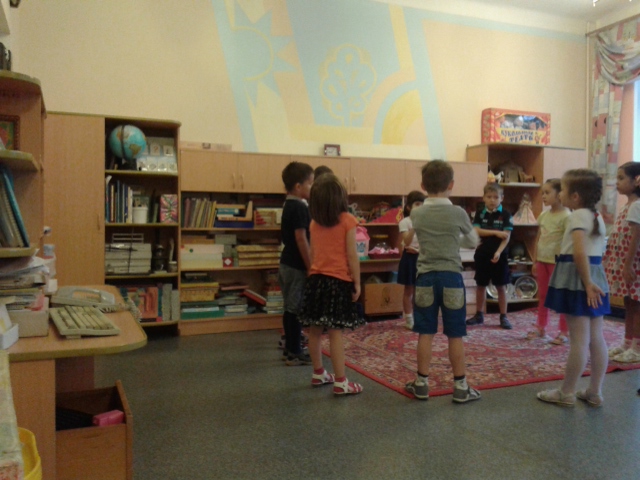 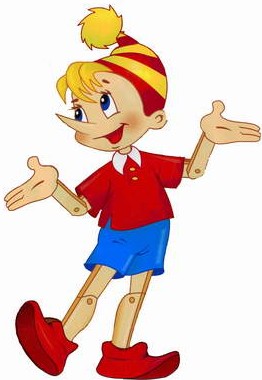 Д
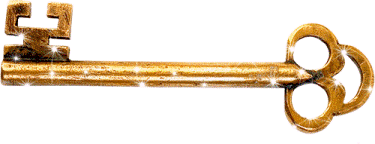 Е
Б
Б
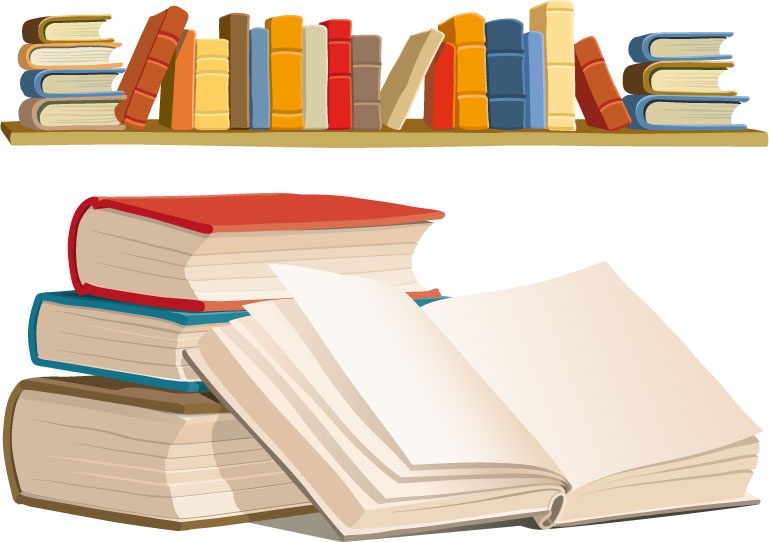 Без сомненья - есть у логопеда и достиженья!
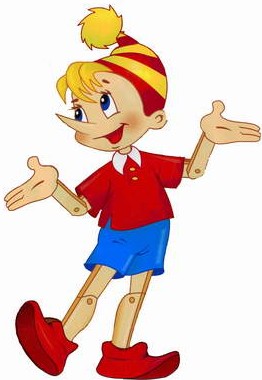 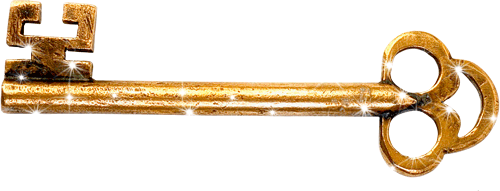 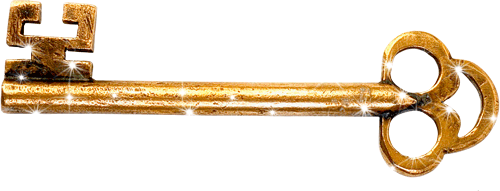 Е
Б
Б
Г
А
В
Д
Д
Д
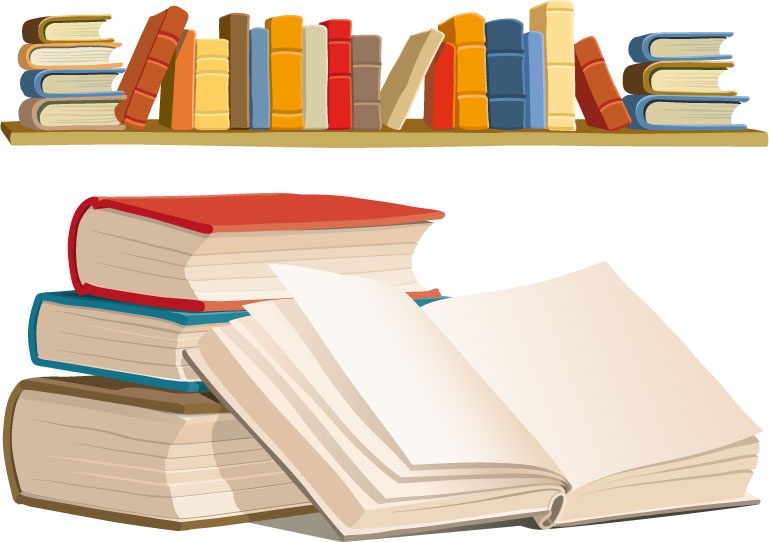 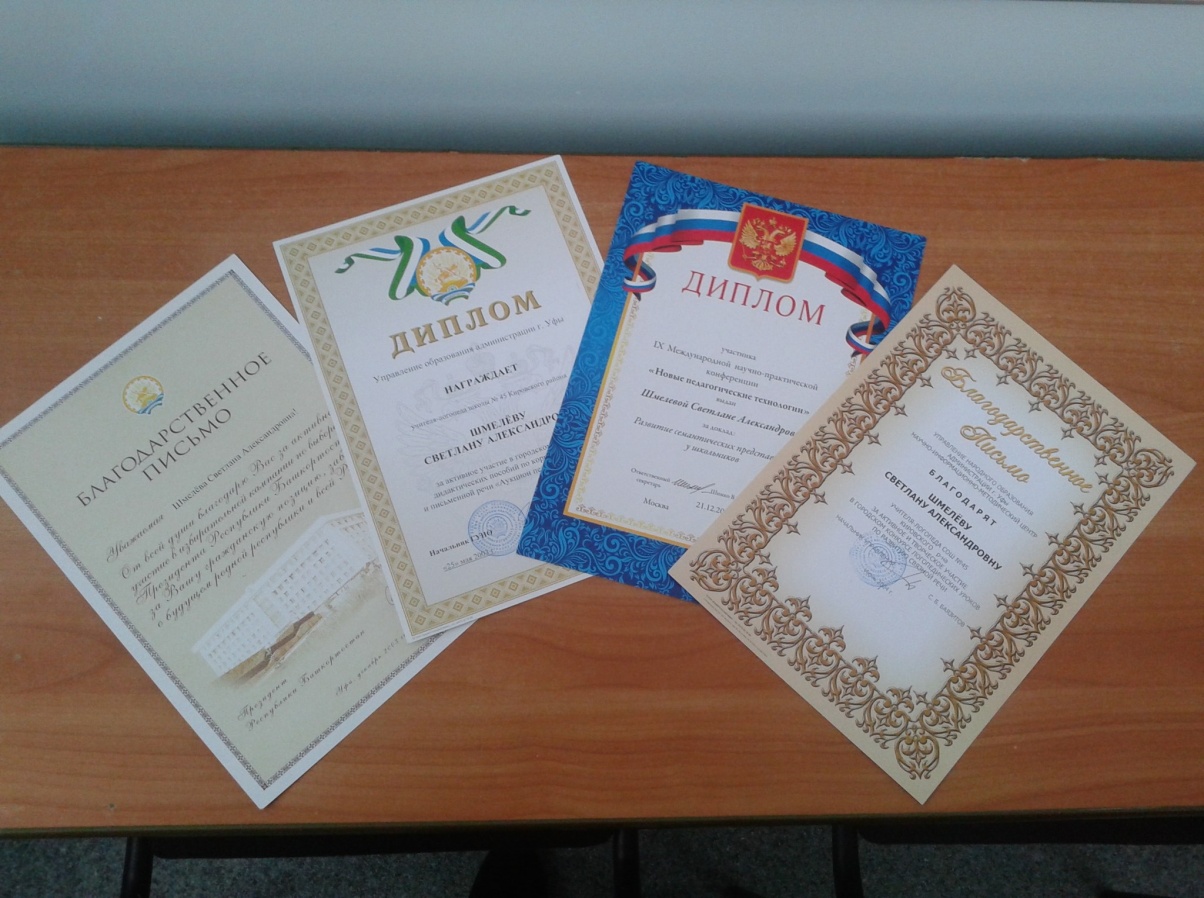 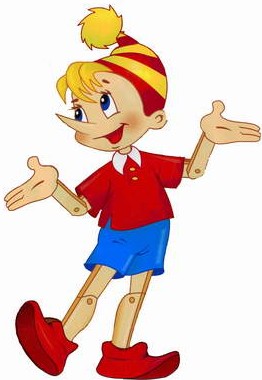 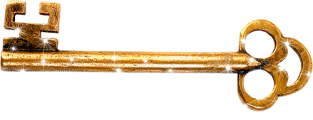 Б
Г
Публикация в материалах Фестиваля педагогических идей “Открытый урок” 2010-2011 уч. годастатьи “Разнообразие звуков окружающего мира”
А
В
Д
А
А
В
Фронтальное  занятие Айсылу:
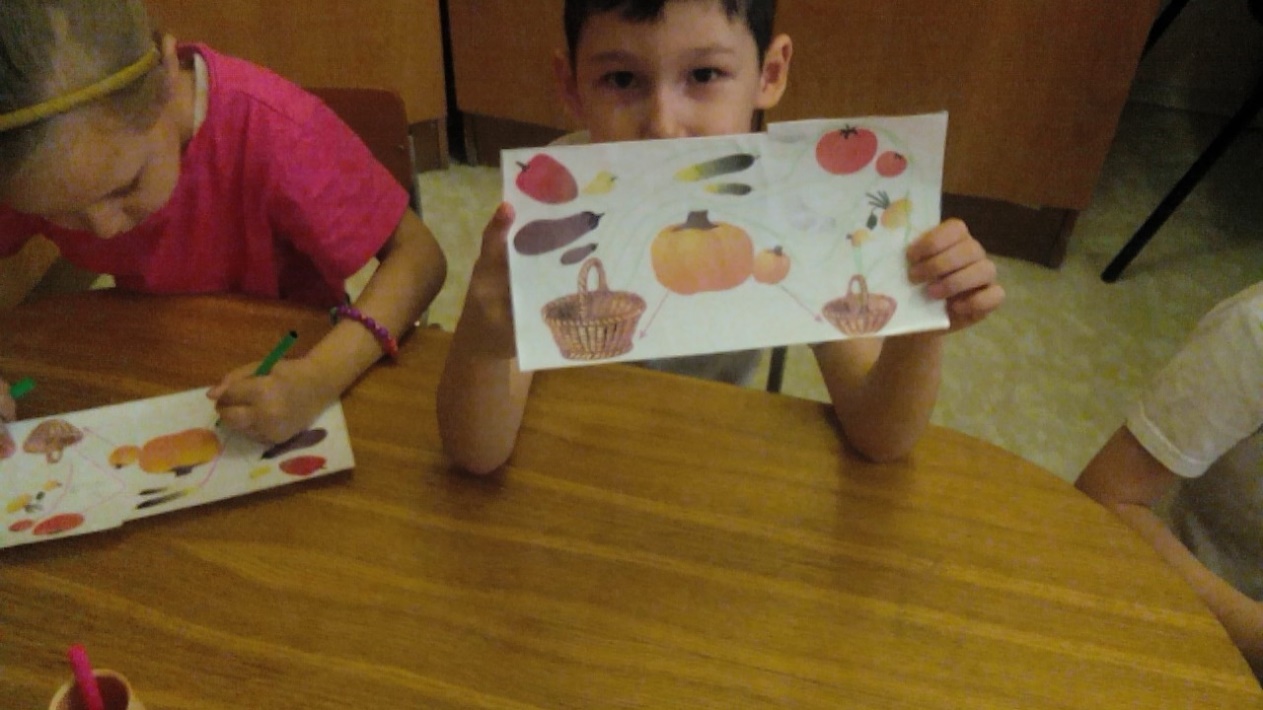 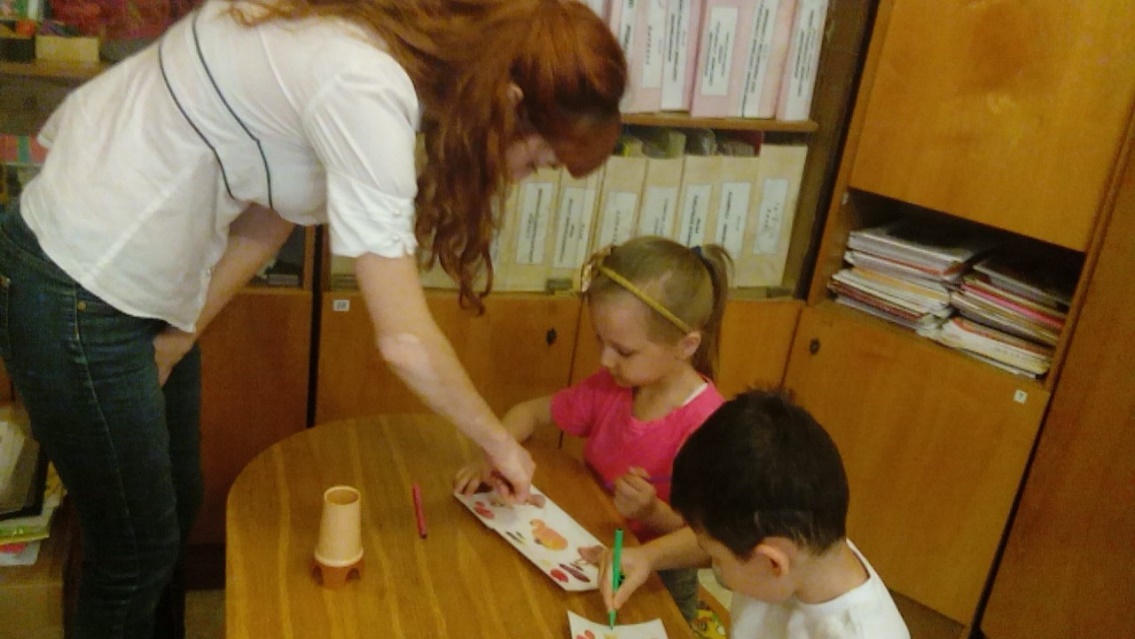 Мастер-класс по развитию мелкой моторики с помощью скрапбукинга
Скрапбукинг
это особый вид рукоделия, при помощи которого красиво оформляется фотоальбомы, открытки и рамки.
Занятия по скрапбукингу способствует развитие пространственного мышления и мелкой маторики.
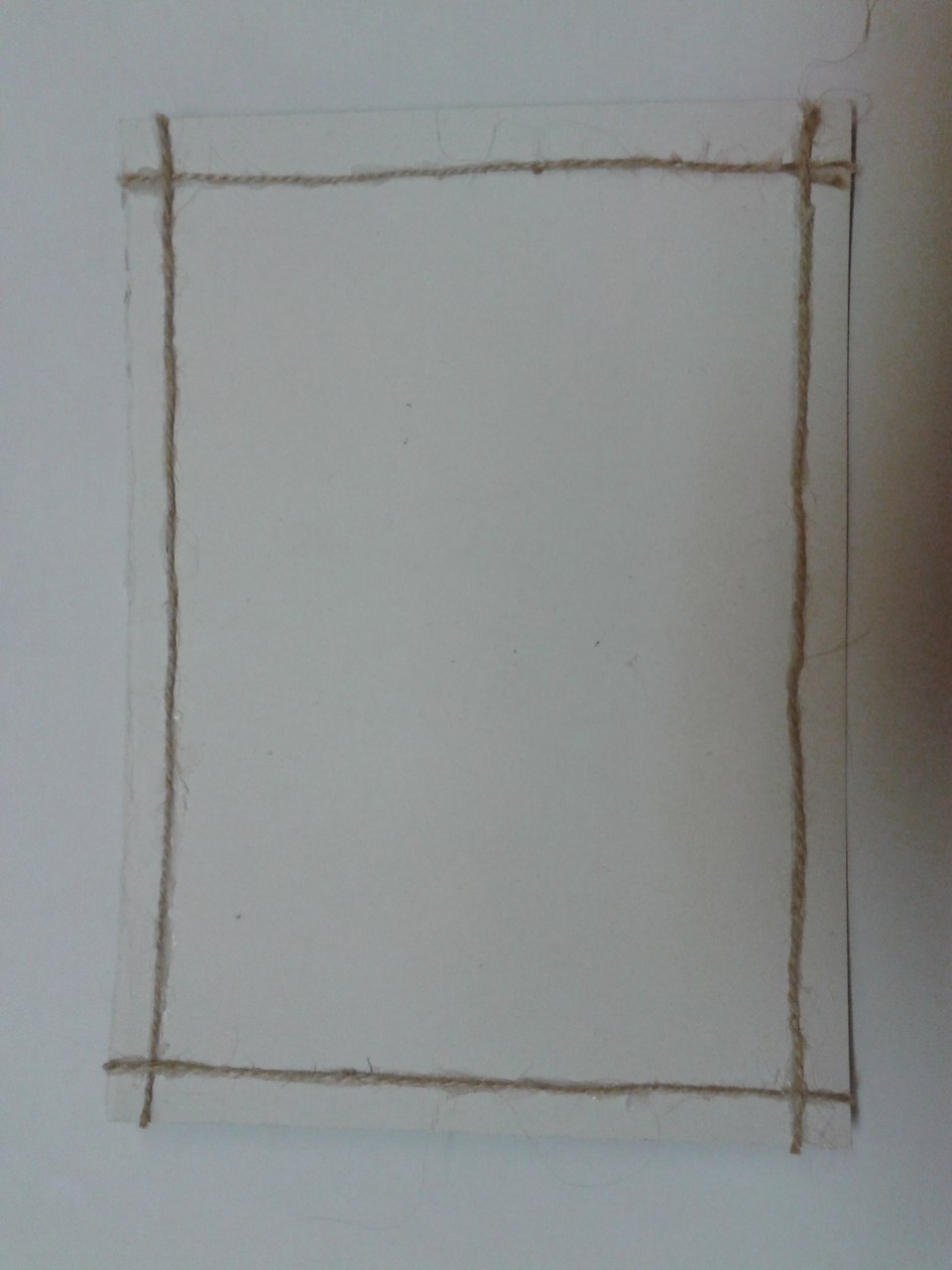 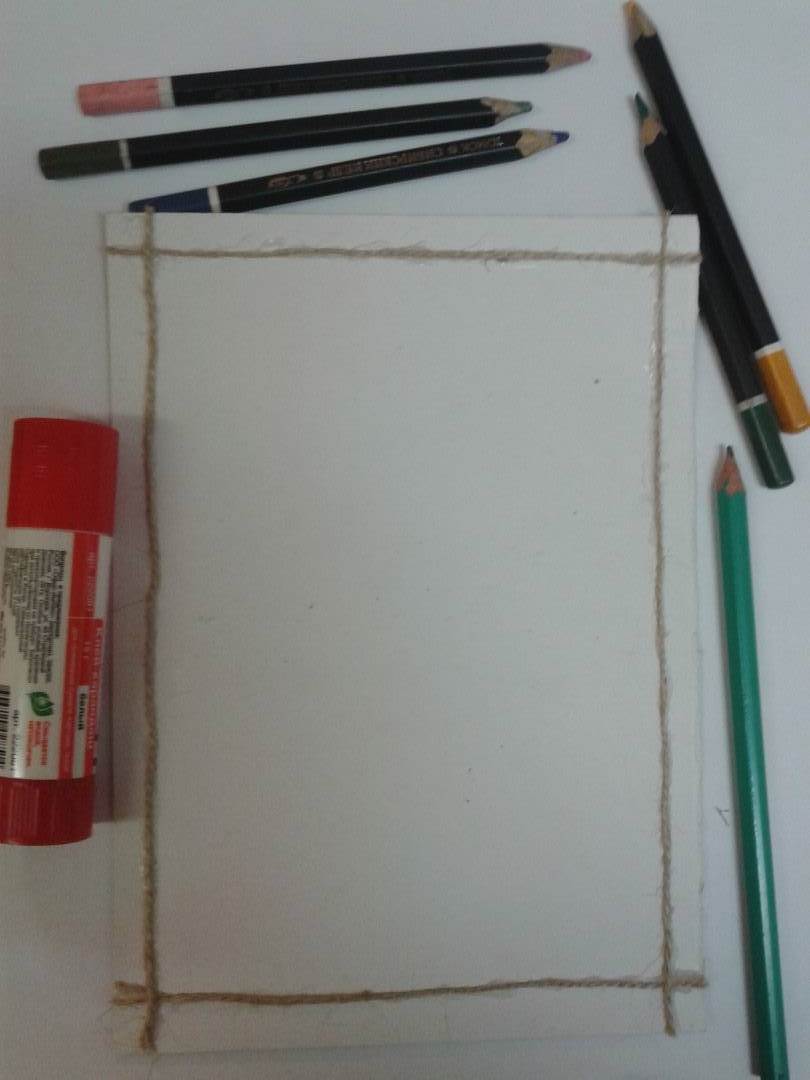 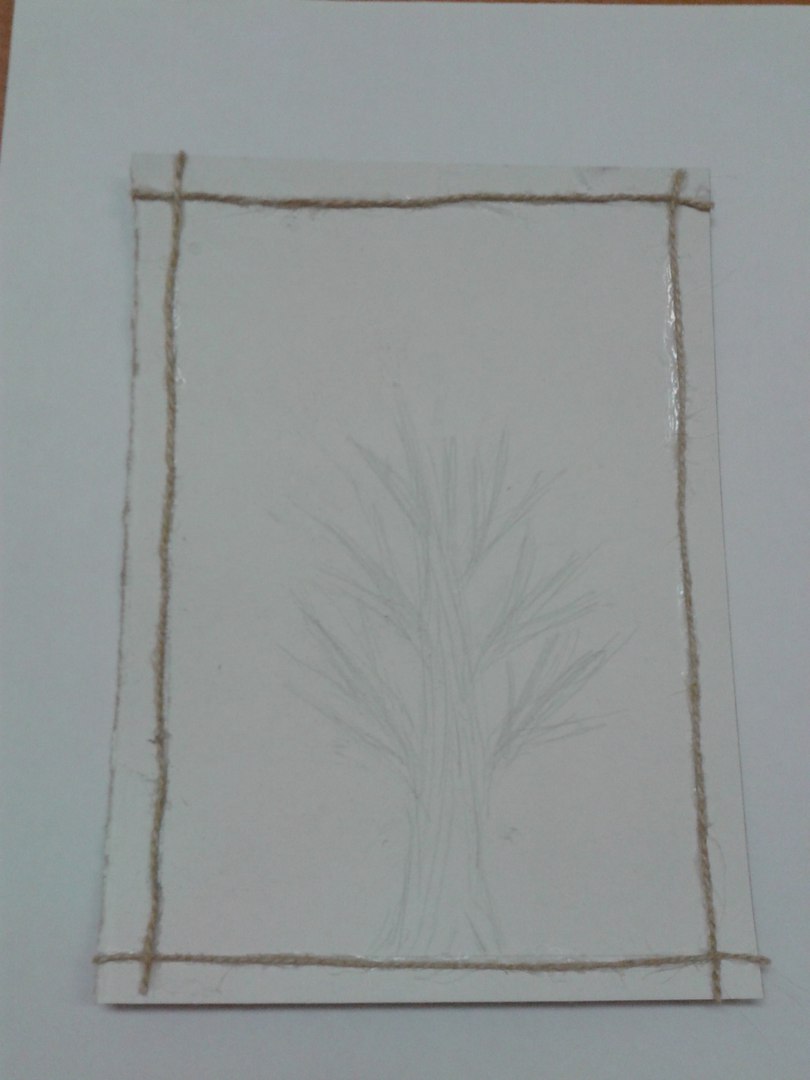 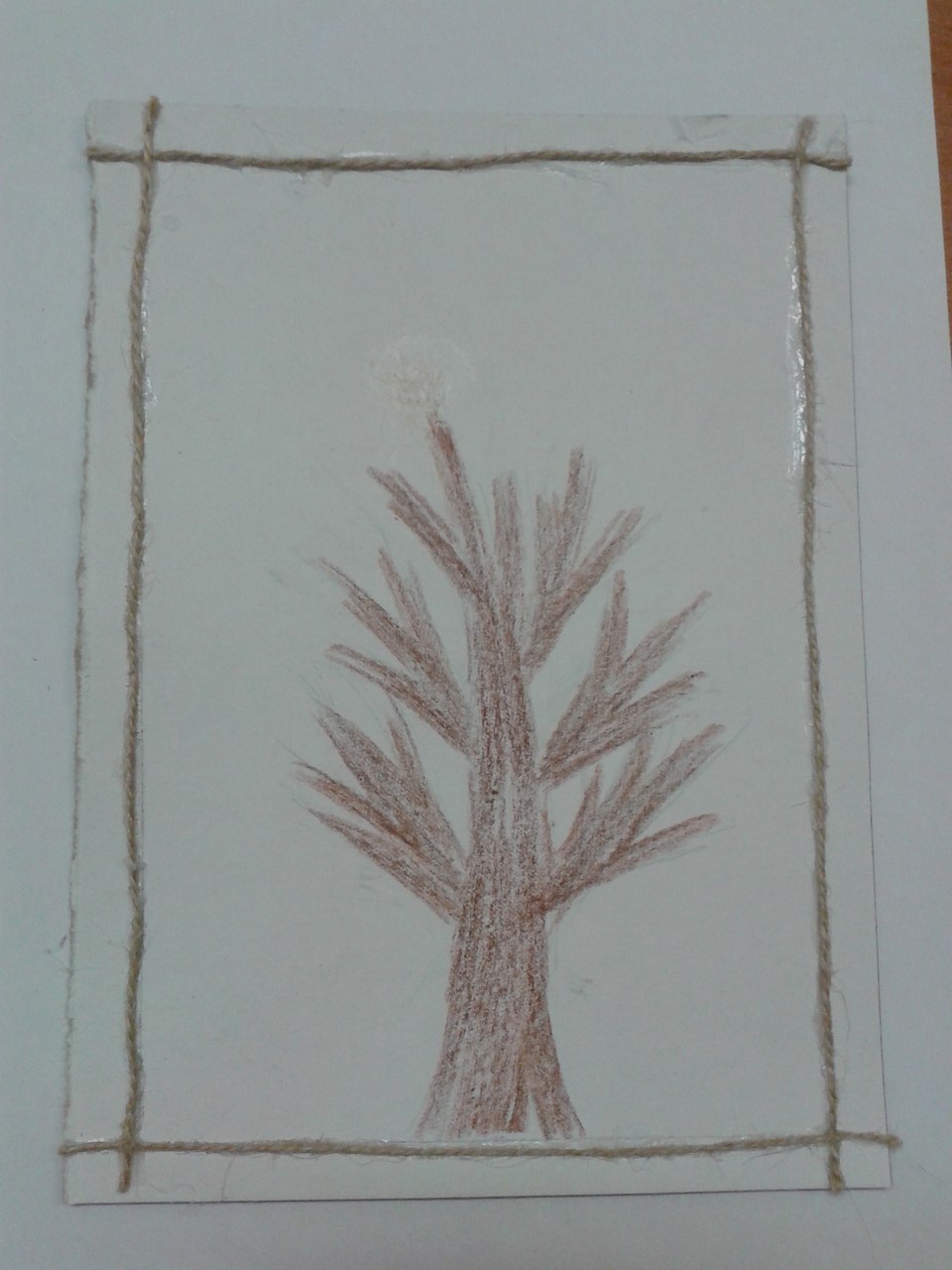 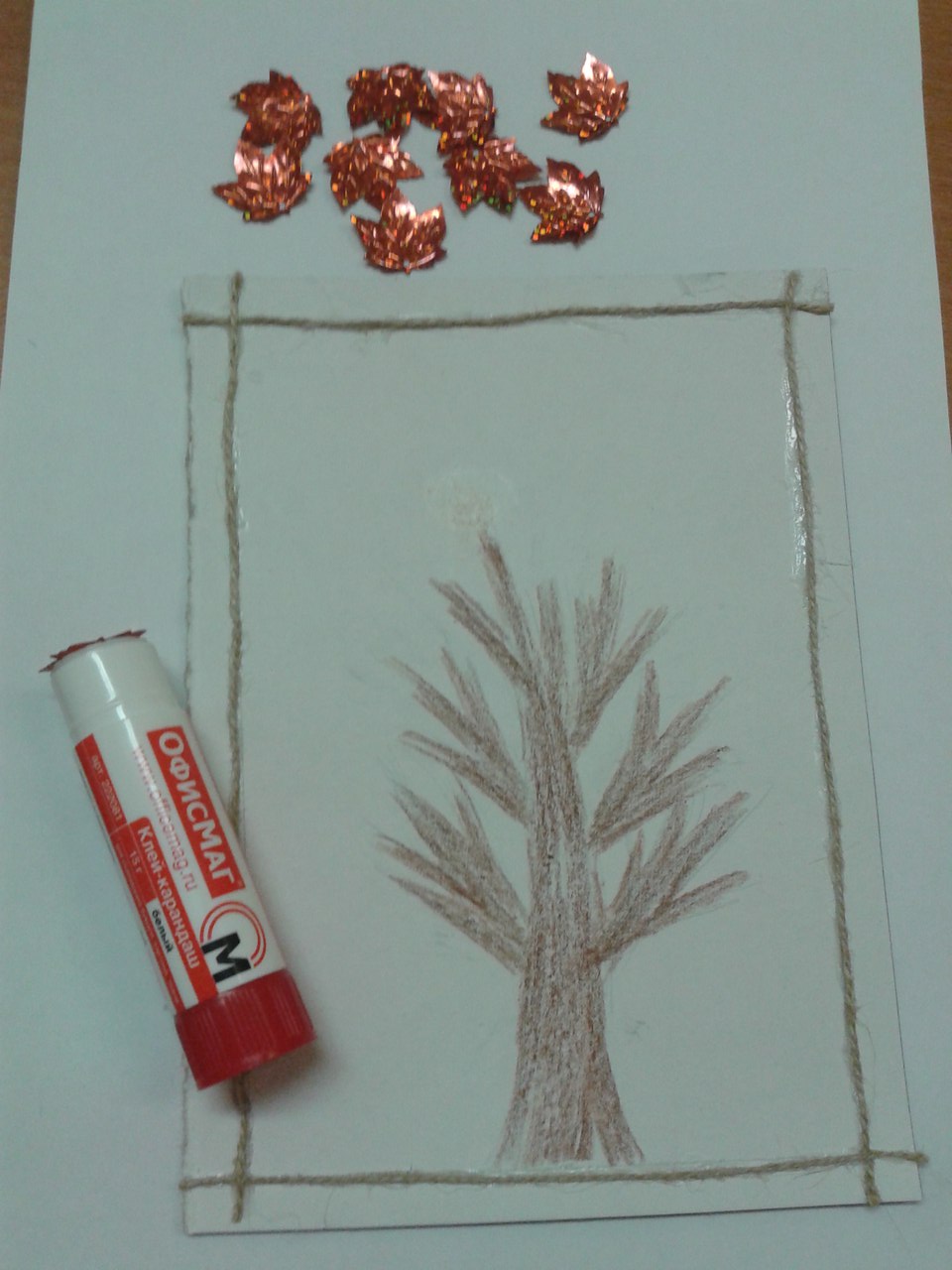 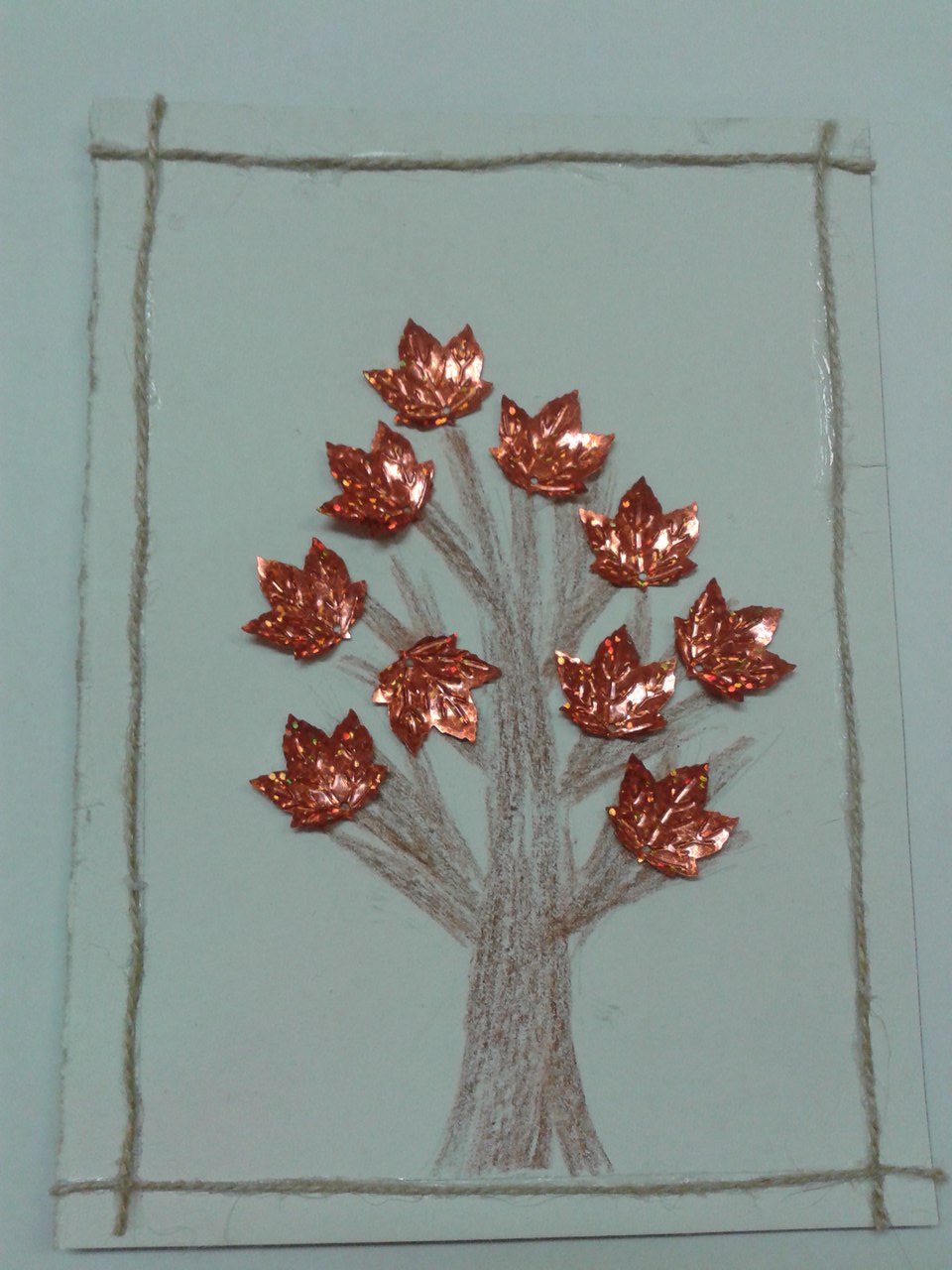 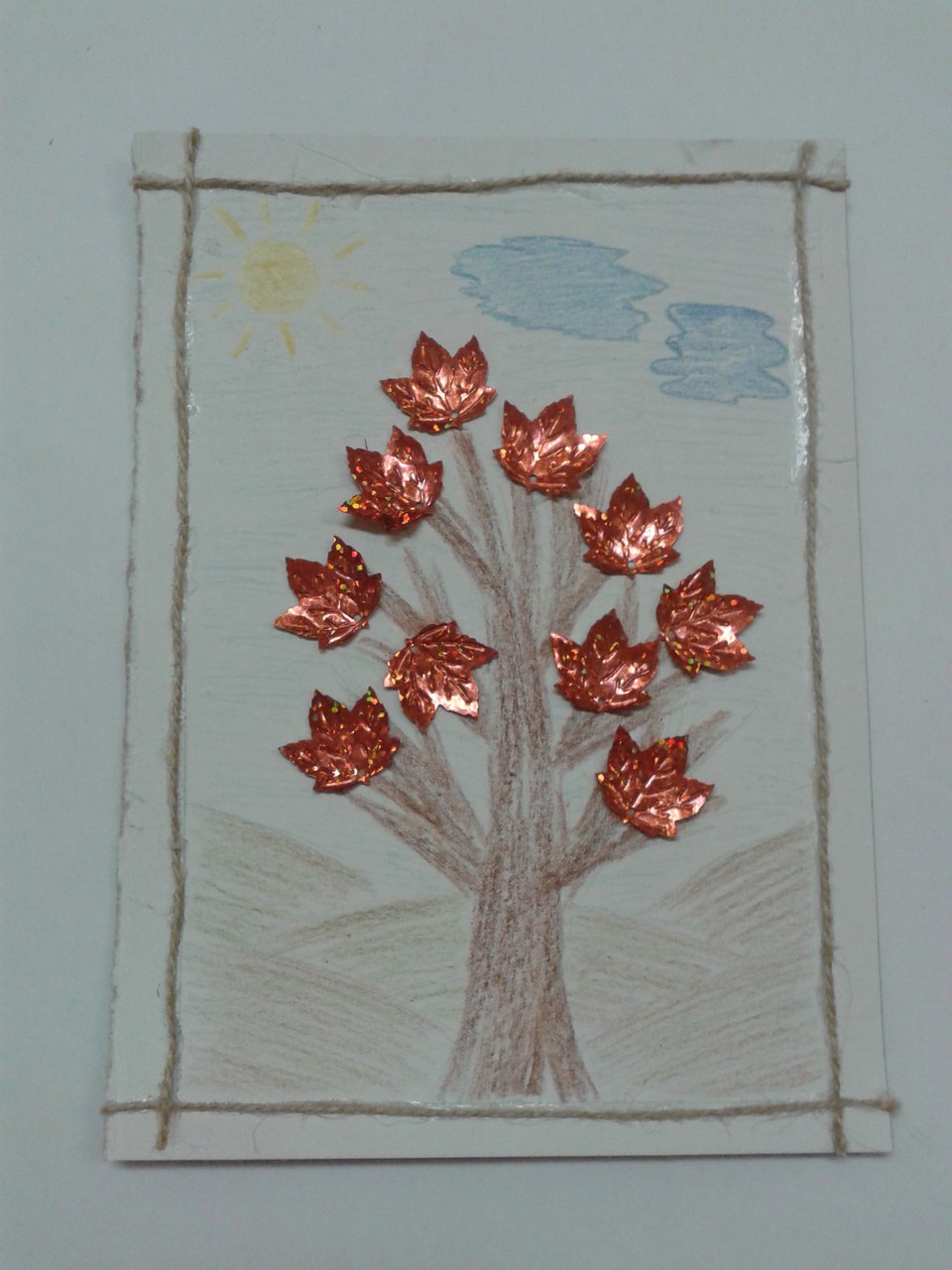 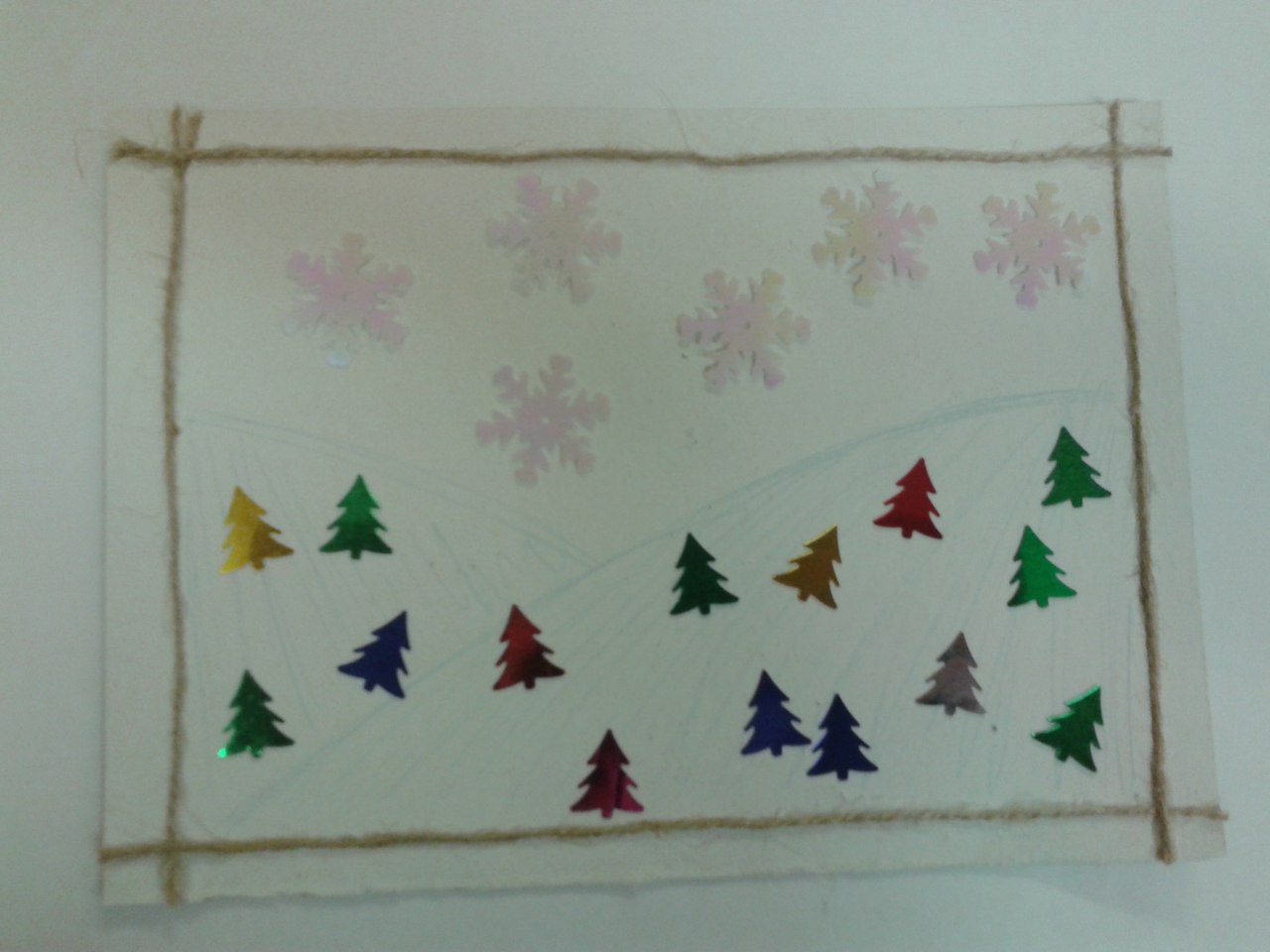 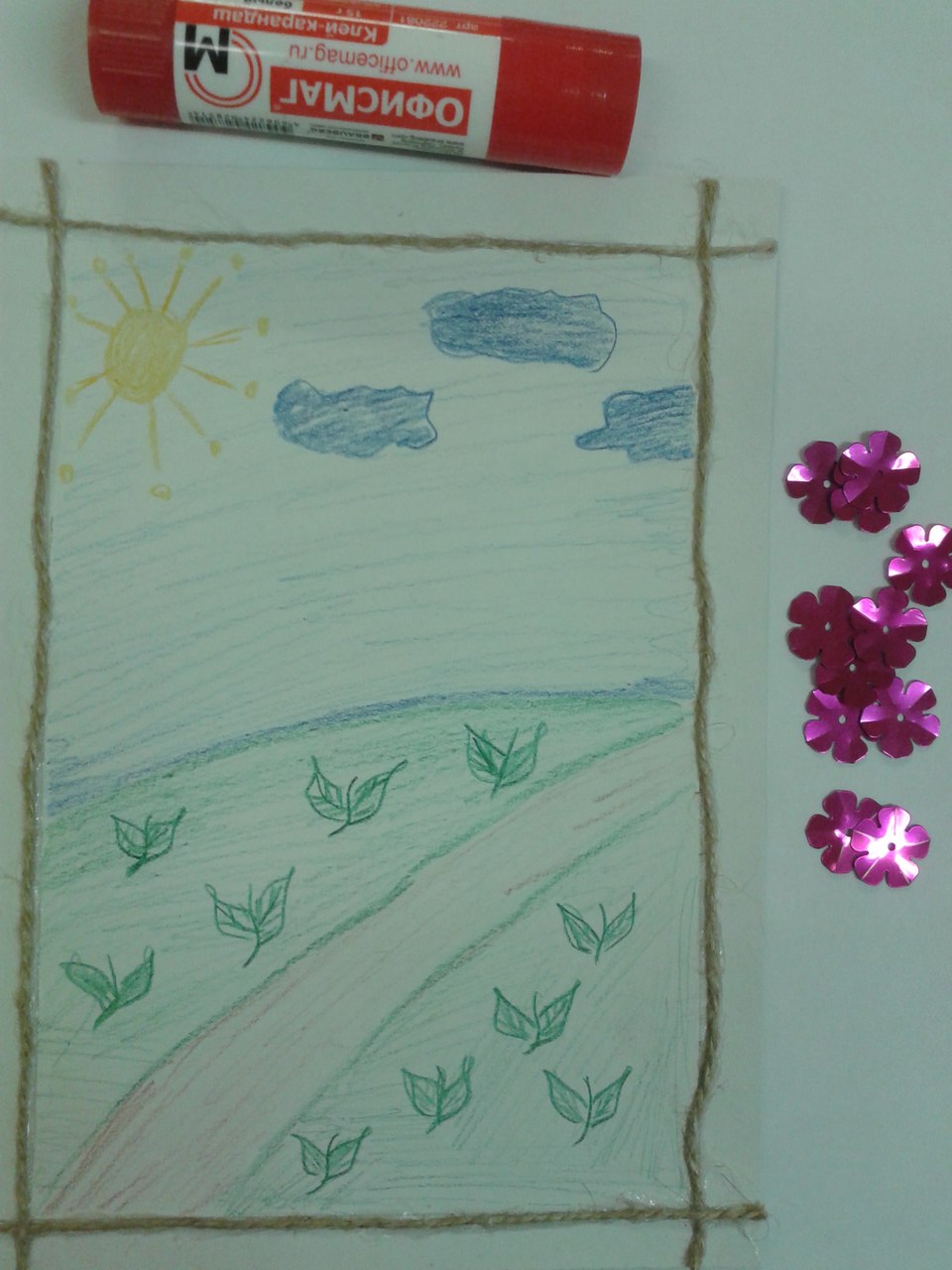 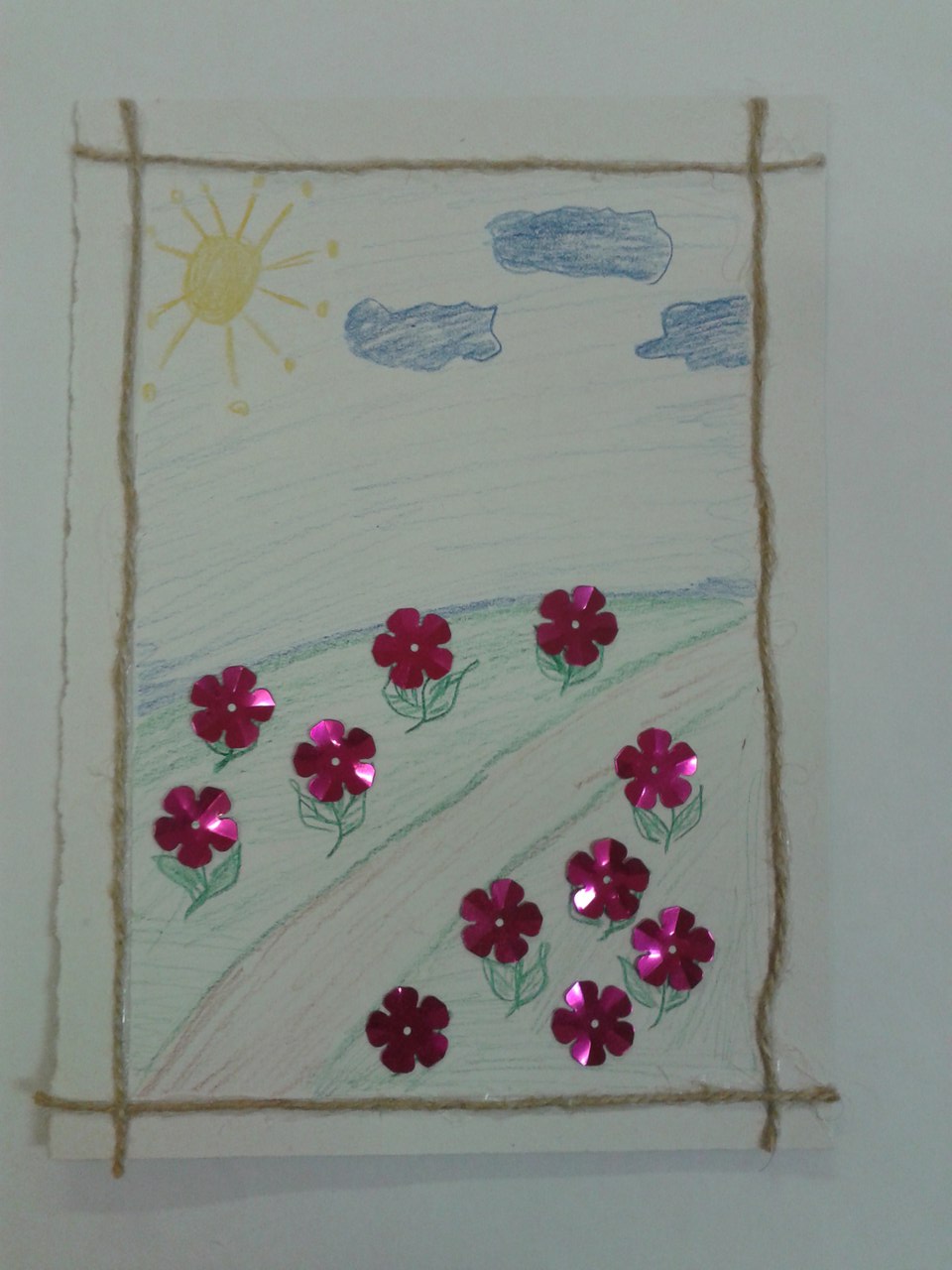 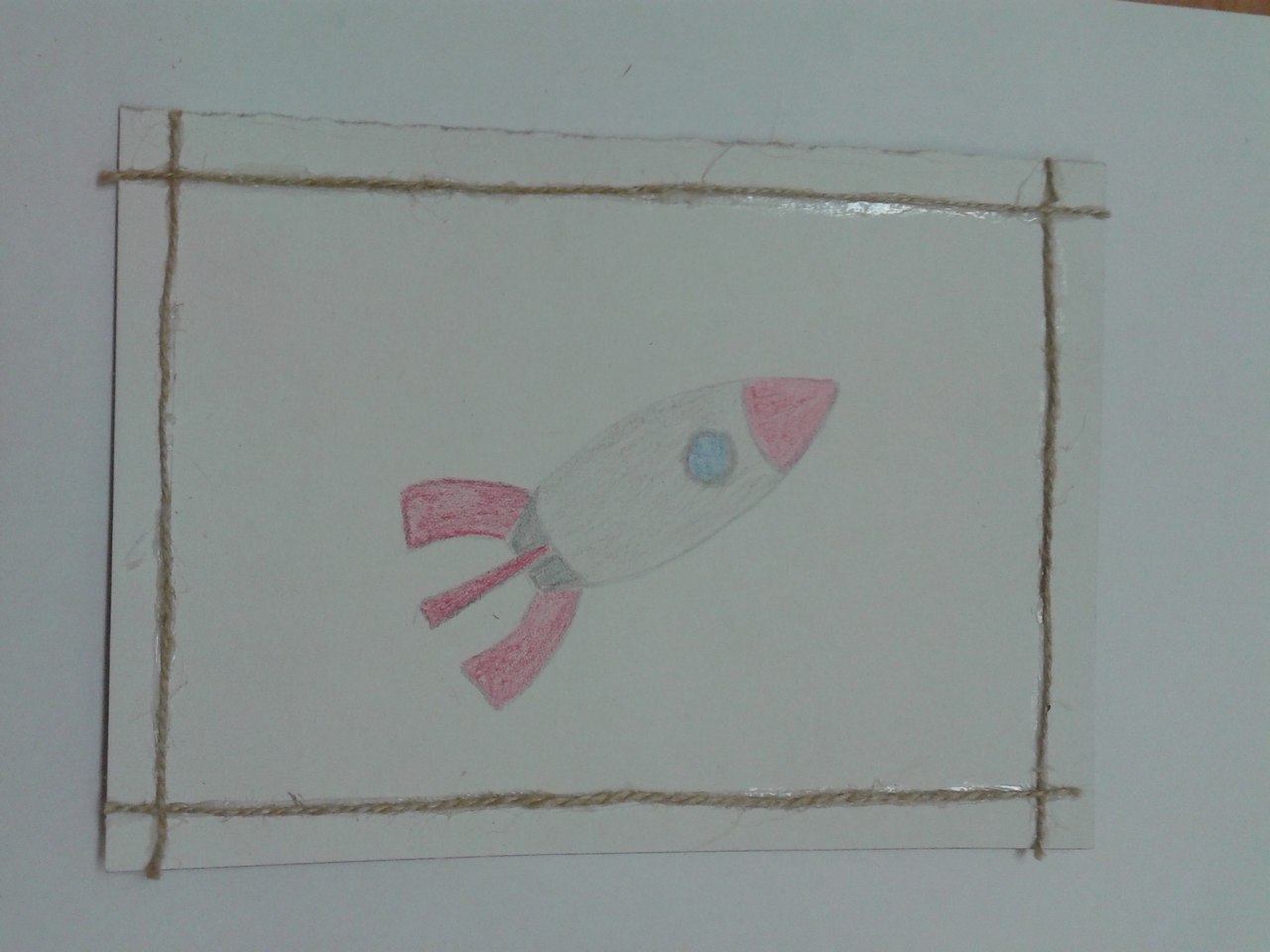 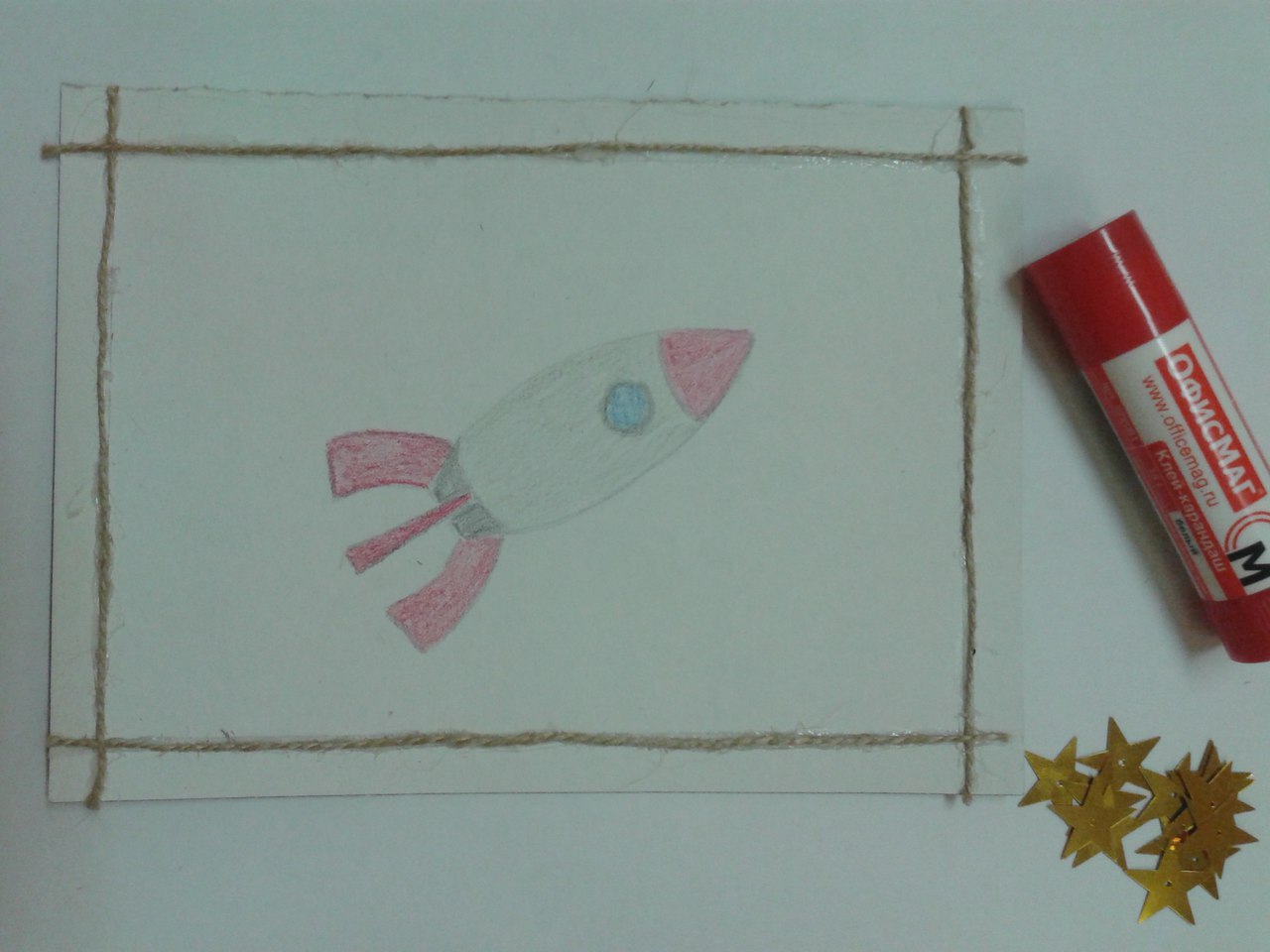 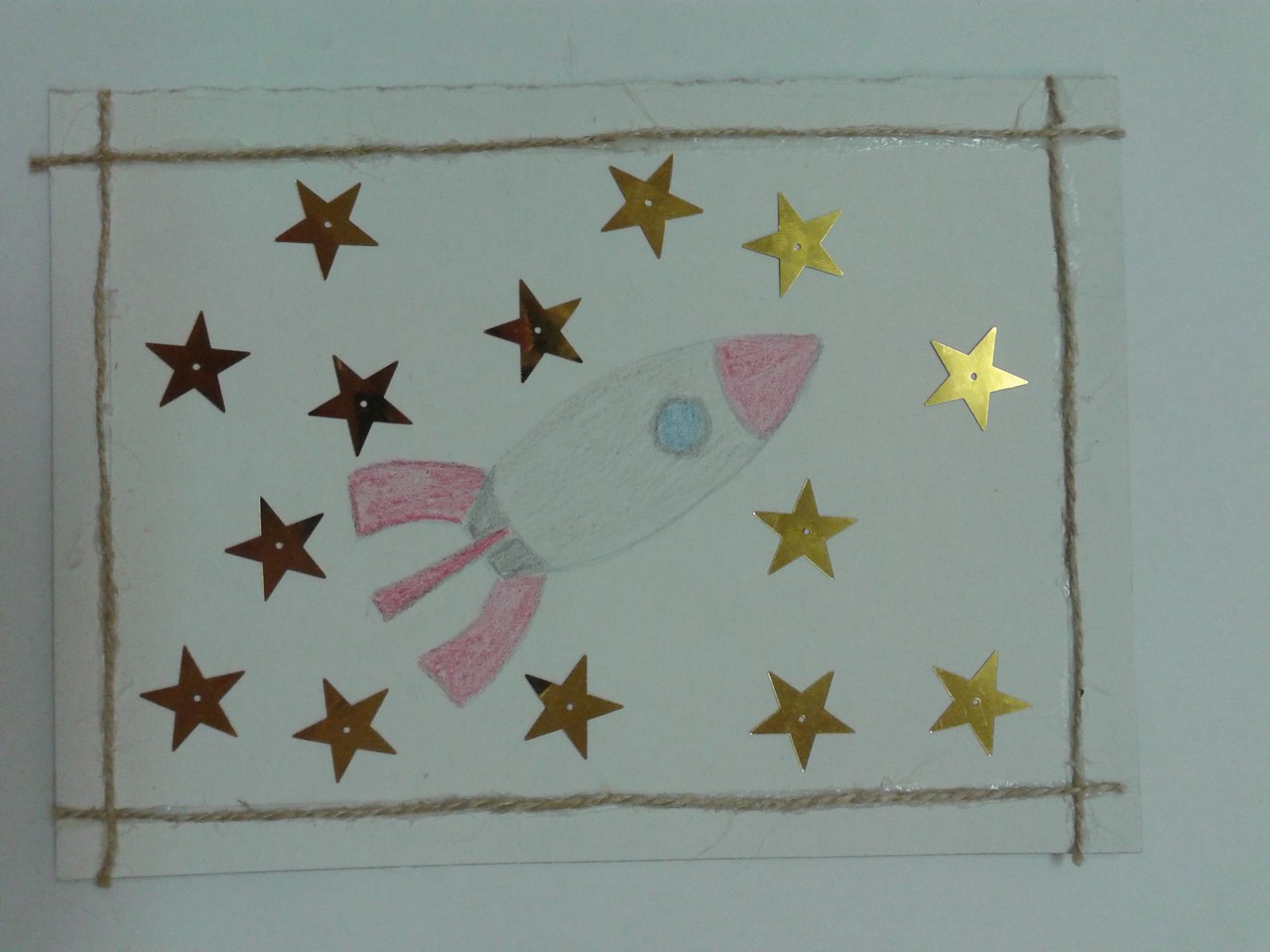 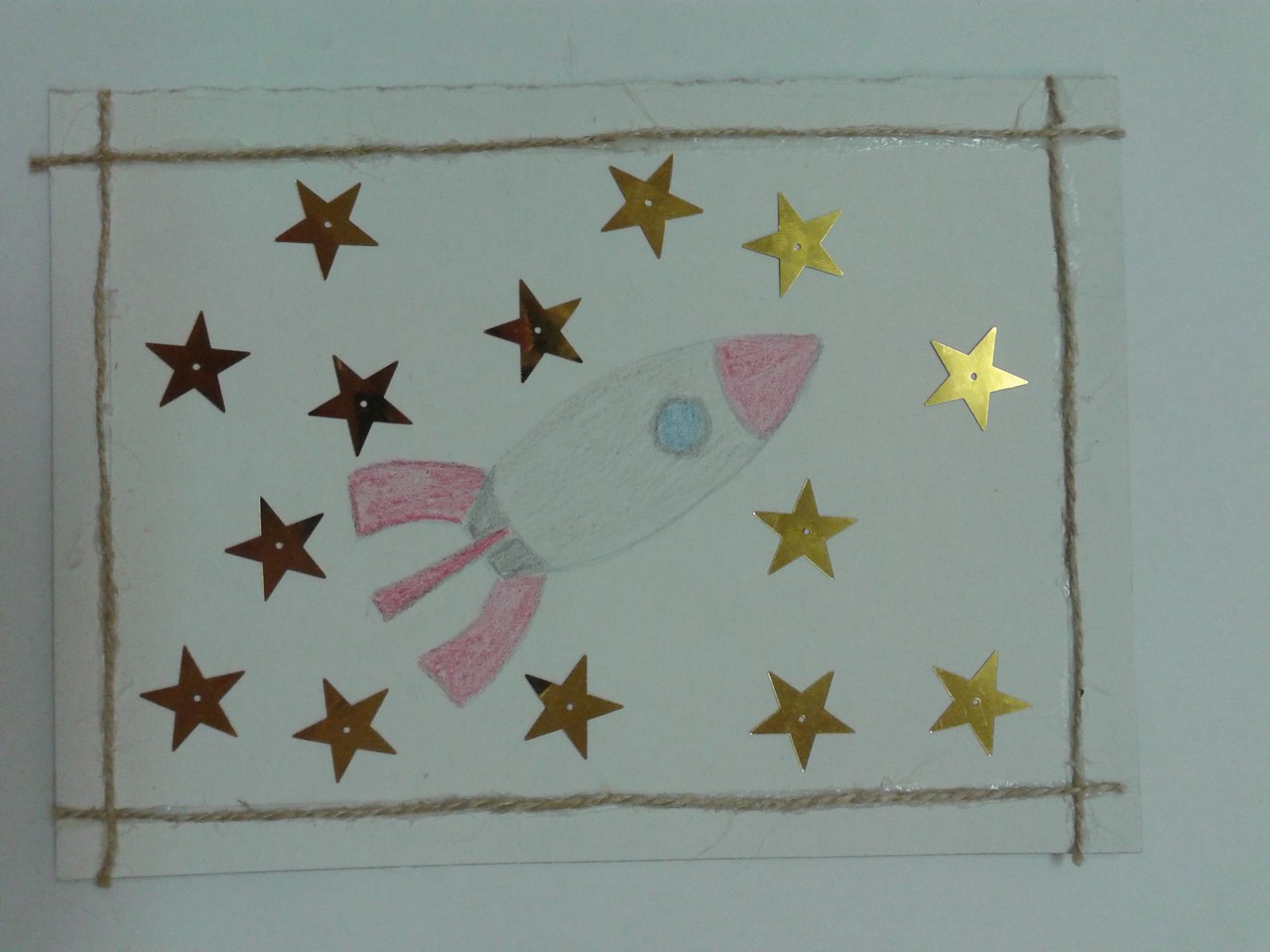 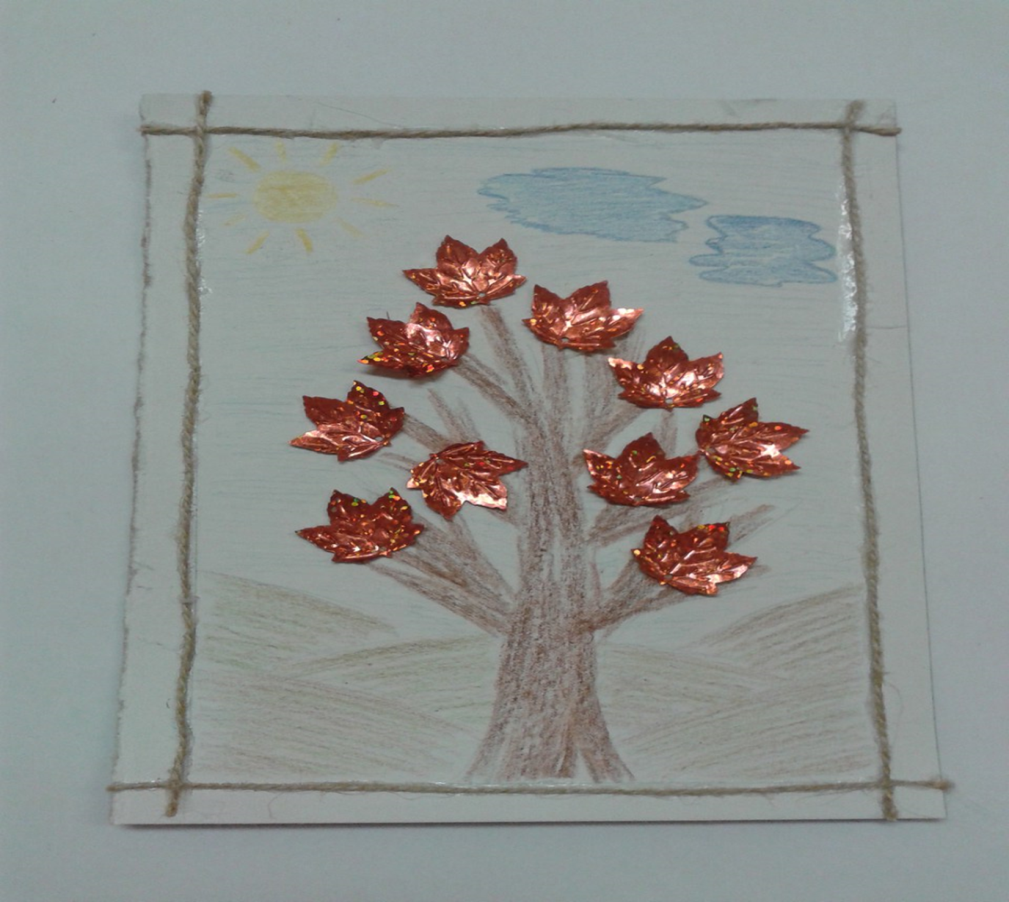 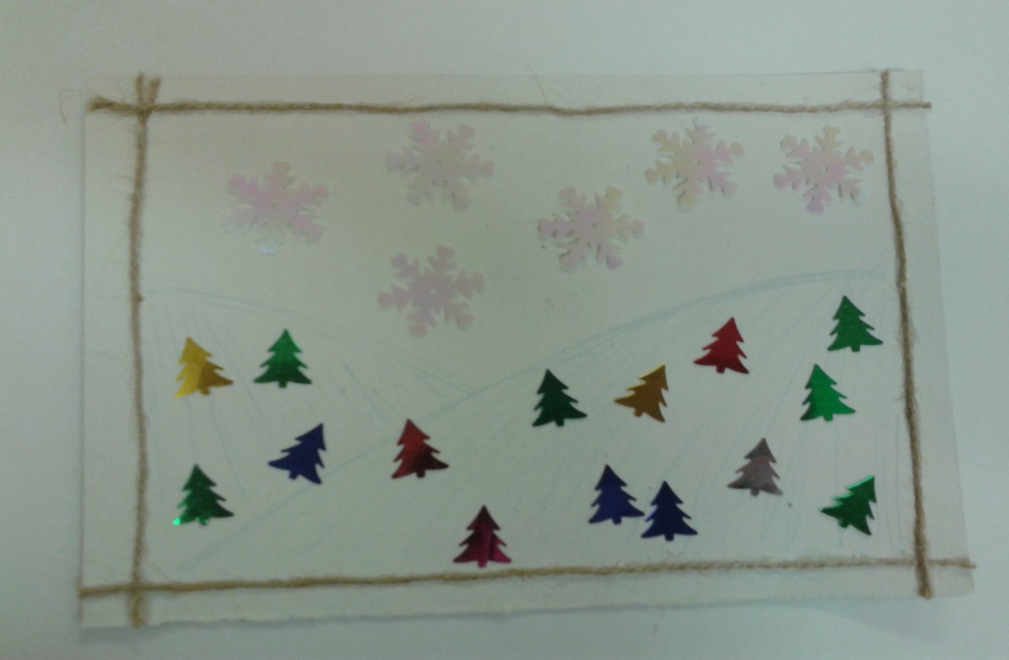 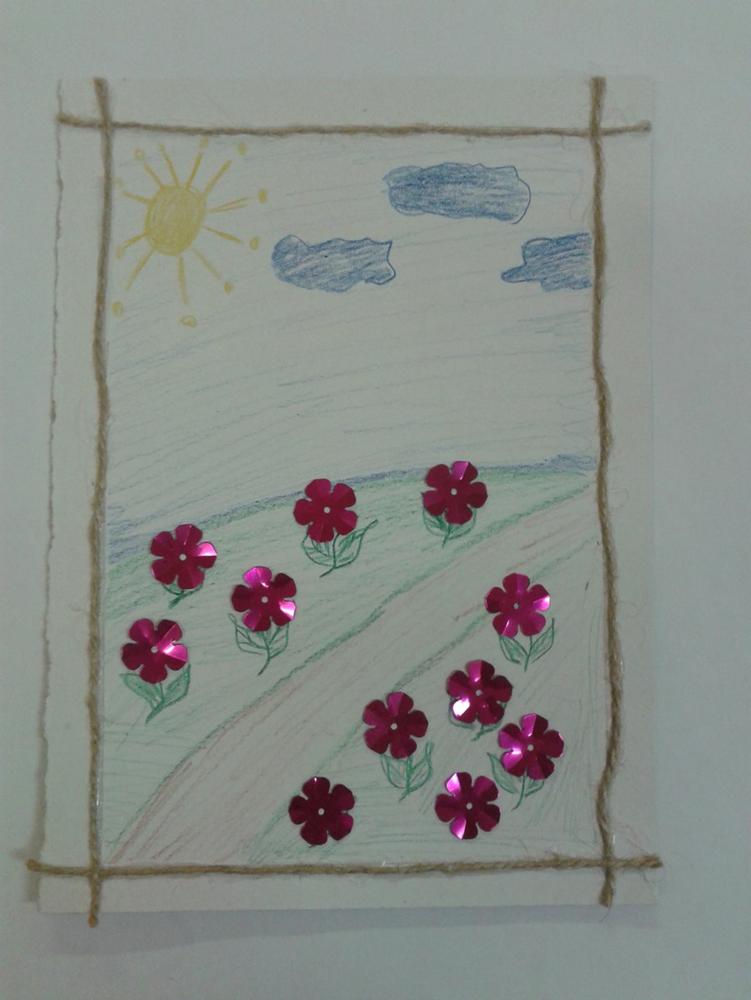 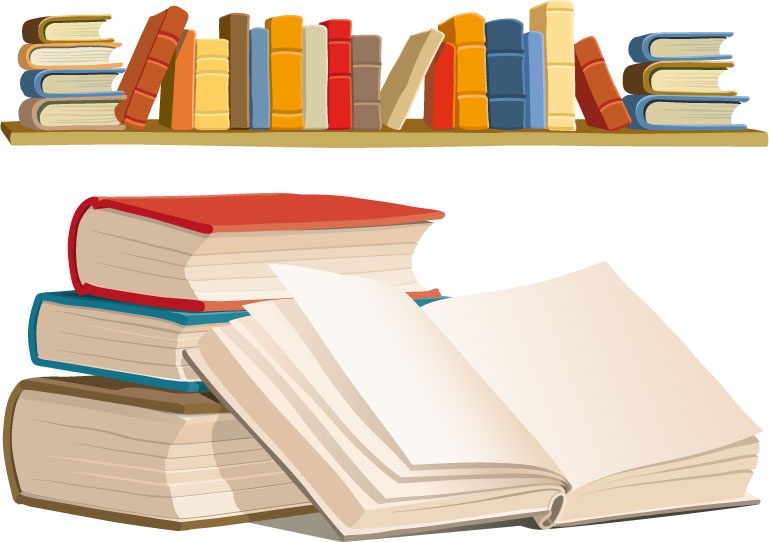 Язычок всё рассказал
И уже совсем устал.
Говорит он: “До свиданья!”
Всем вам машет на прощанье!
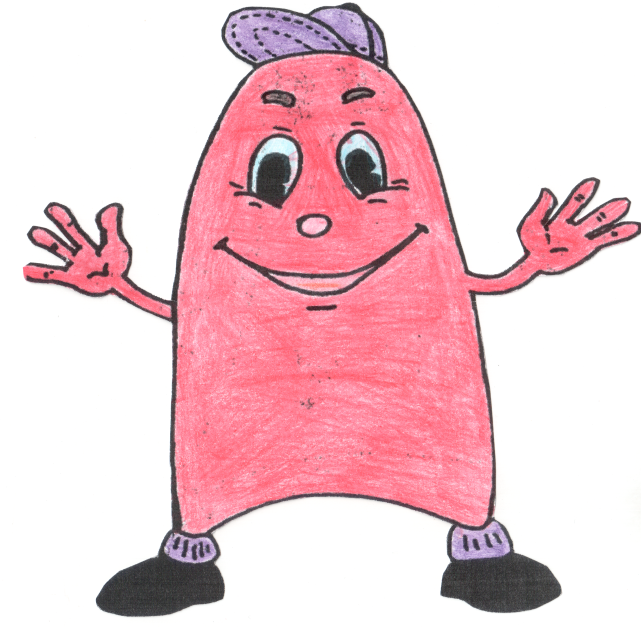 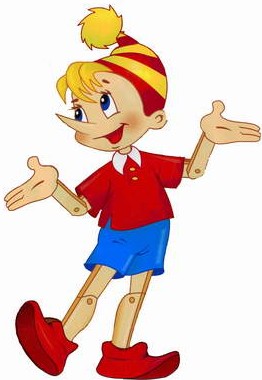 Е
Б
Г
А
В
Д
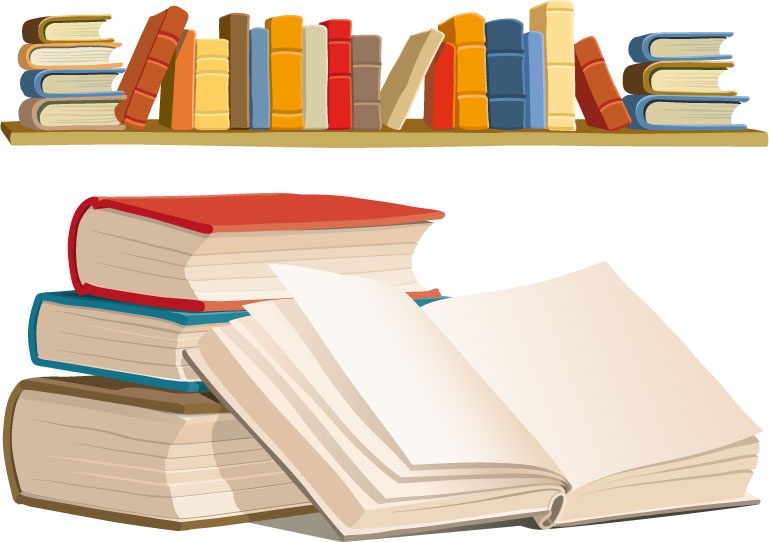 С детьми мы щедро делимся талантом и умением,
Терпением, заботою, искусным ремеслом,
И вскоре все исчезнут проблемы, без сомнения.
О встречах наших вспомнят с любовью и добром.

Трудна и так ответственна работа логопеда.
             Но не грусти, коллега, а ну-ка улыбнись!
Мы с нею не расстанемся, успеха вкус отведав,-
Как здорово, что все мы здесь сегодня собрались!

СПАСИБО ЗА ВНИМАНИЕ!
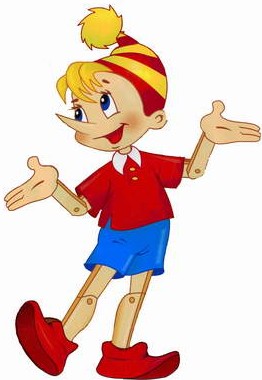 Е
Б
Г
А
В
Д